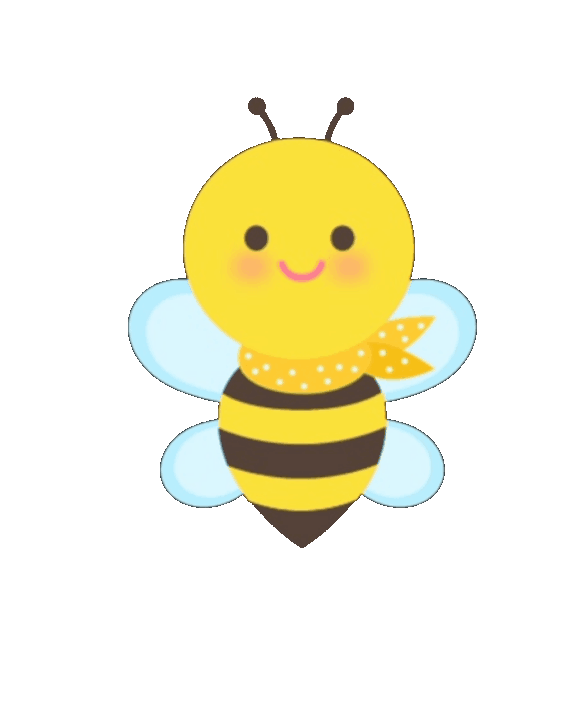 ỦY BAN NHÂN DÂN QUẬN LONG BIÊN
TRƯỜNG MẦM ĐỨC GIANG
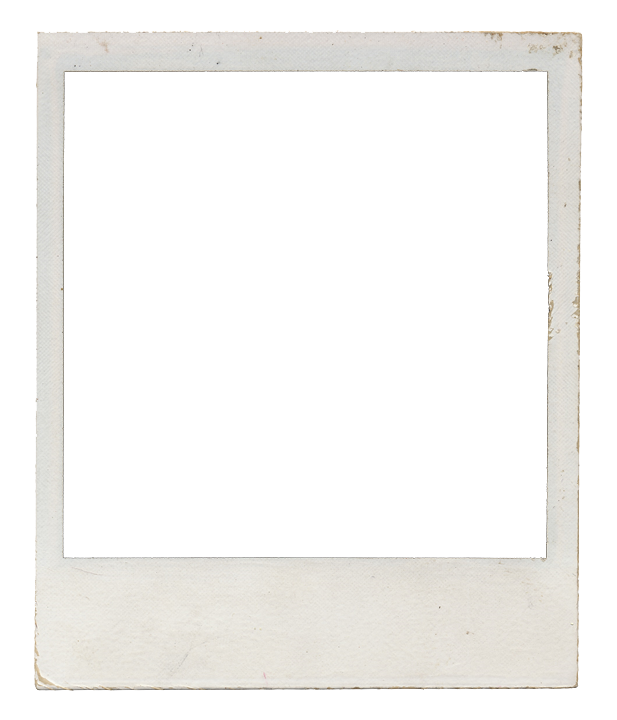 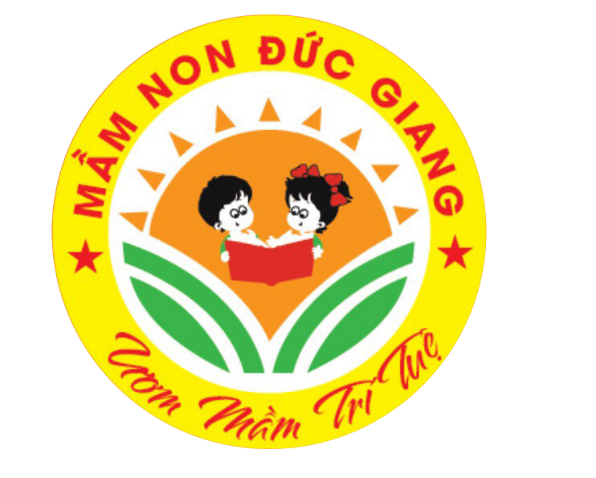 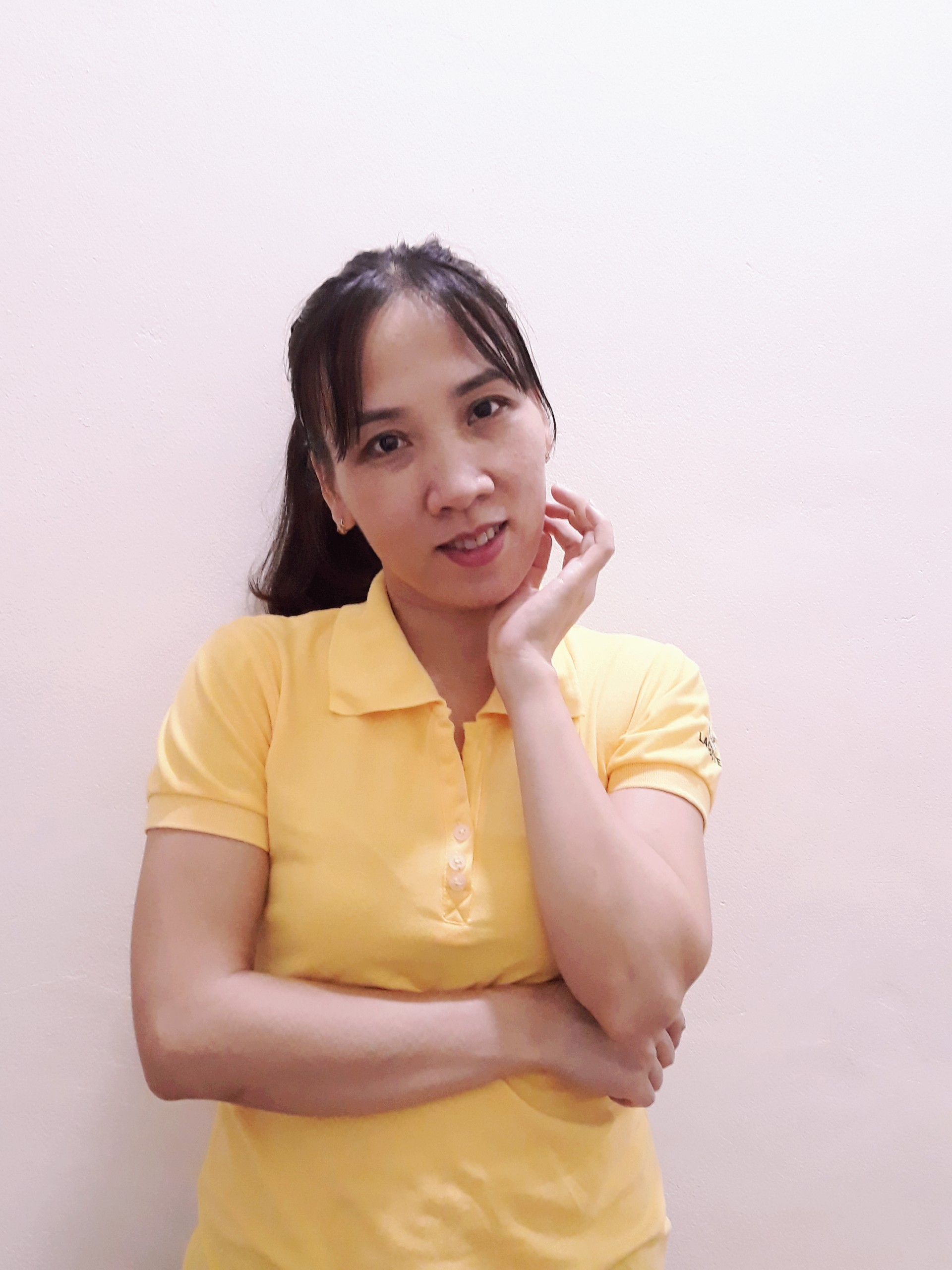 BÀI GIẢNG
PHÁT TRIỂN NHẬN THỨC
ĐỀ TÀI: DẠY TRẺ TÁCH NHÓM 7 ĐỐI TƯỢNG RA LÀM 2 PHẦN BẰNG CÁC CÁCH KHÁC NHAU
LỨA TUỔI: 5-6 TUỔI
GIÁO VIÊN: MAI THỊ THU
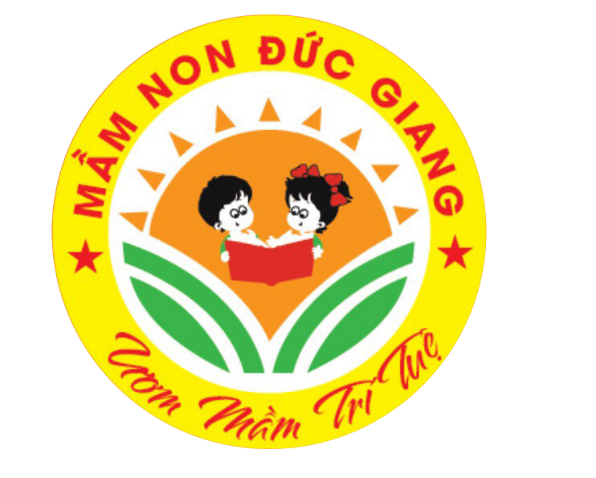 PHẦN 1
Ôn số lượng trong phạm vi 7
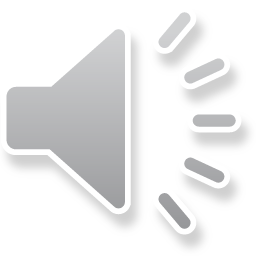 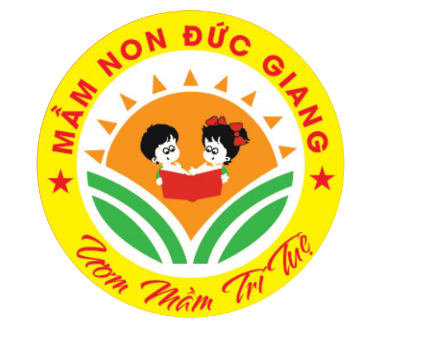 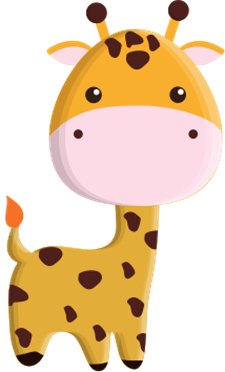 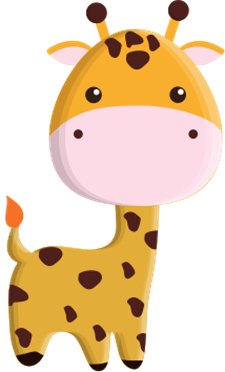 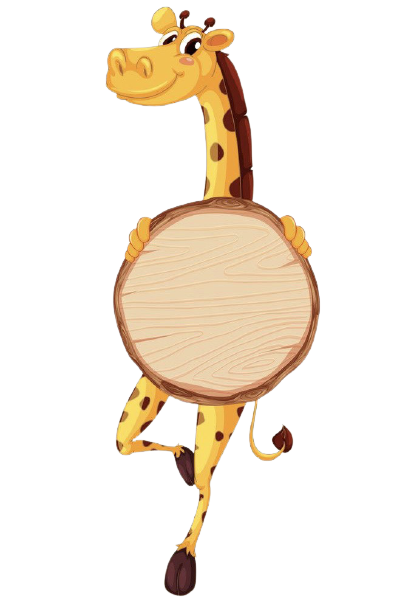 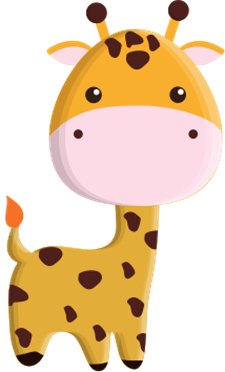 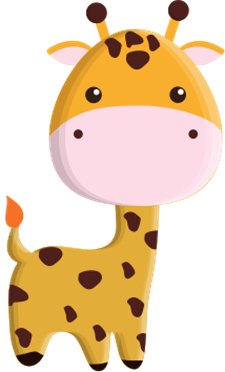 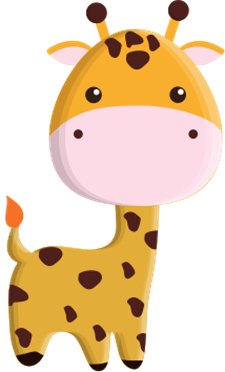 7
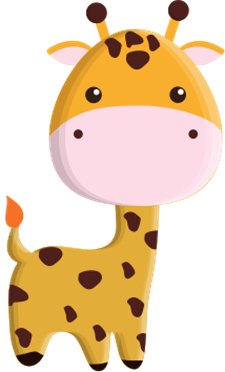 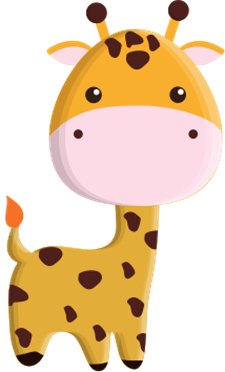 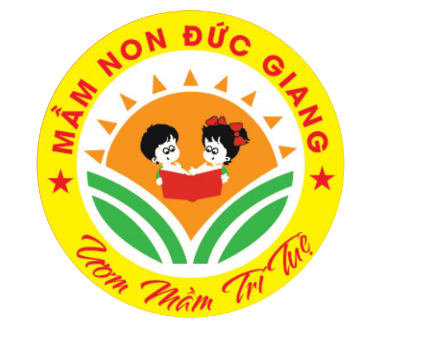 3
2
1
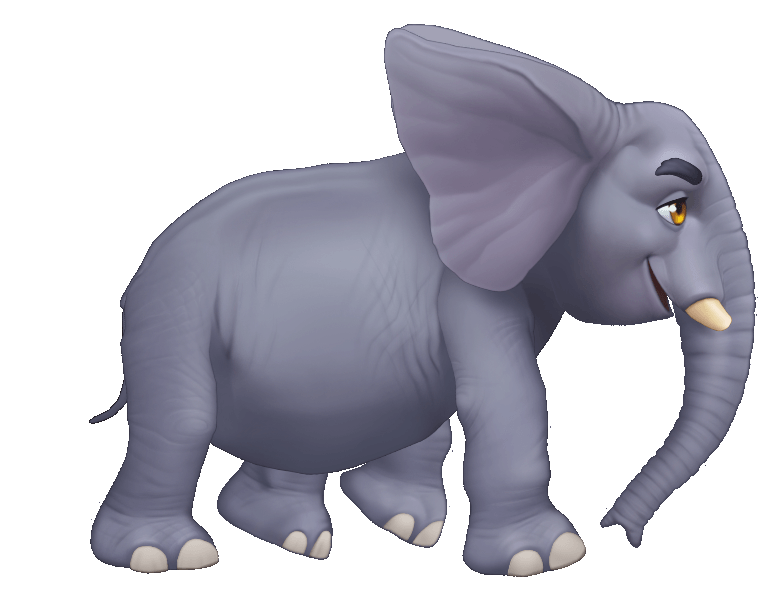 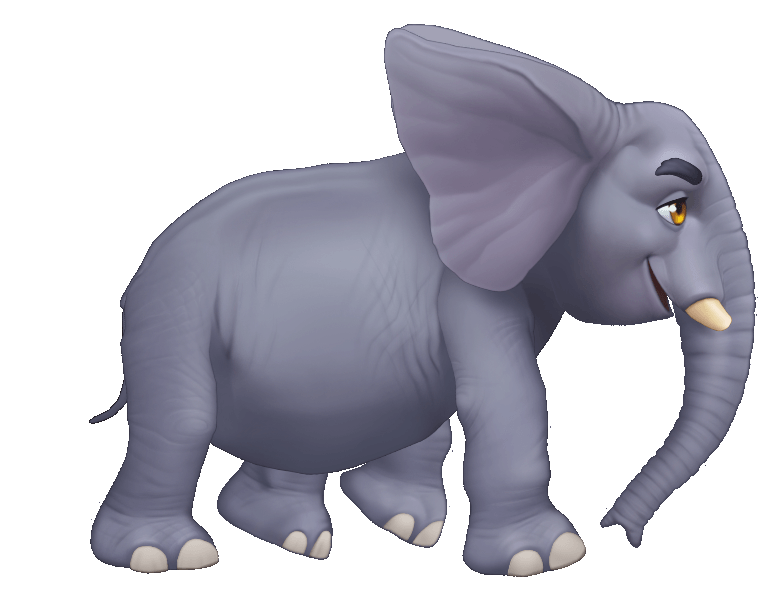 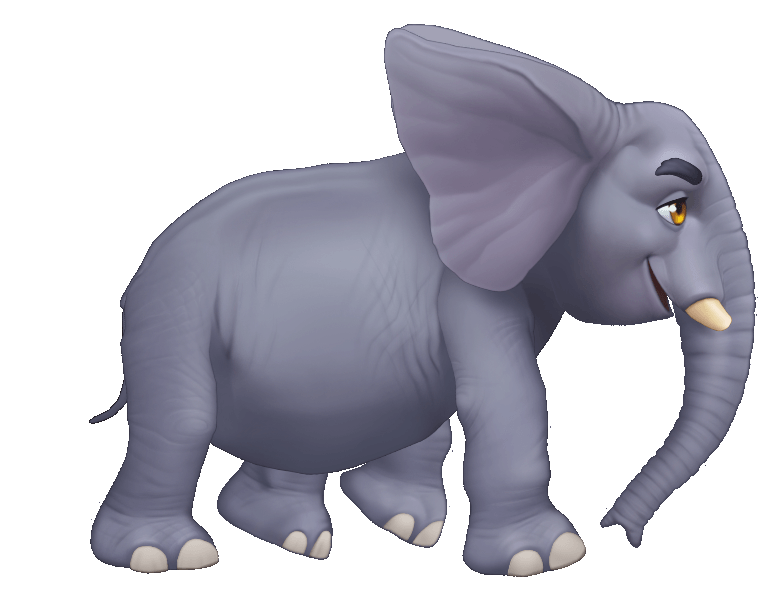 7
5
6
4
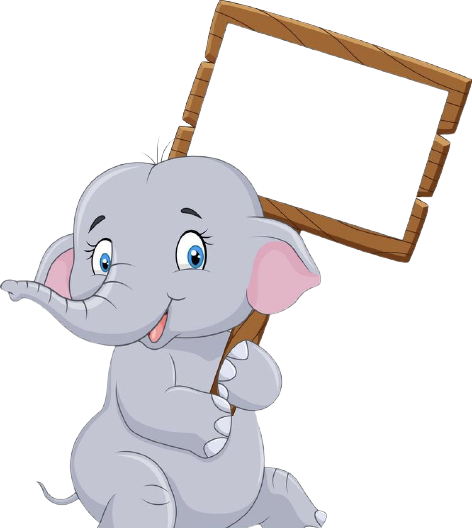 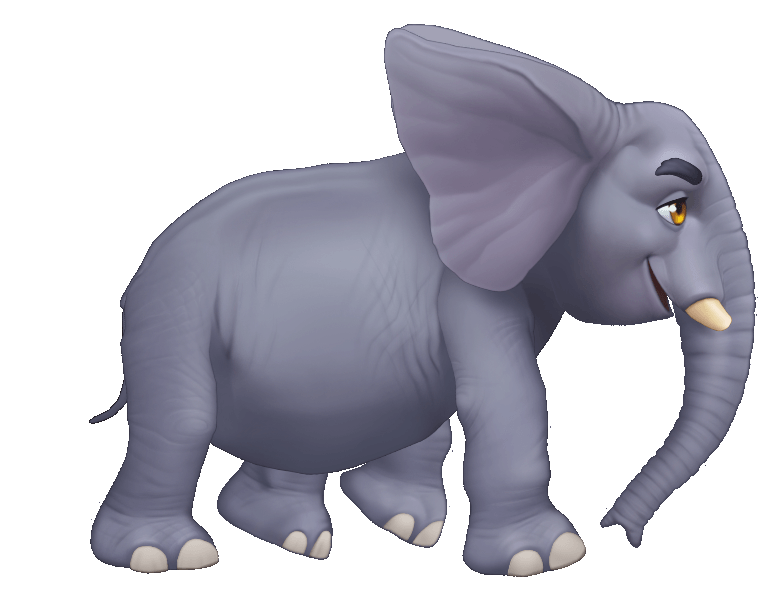 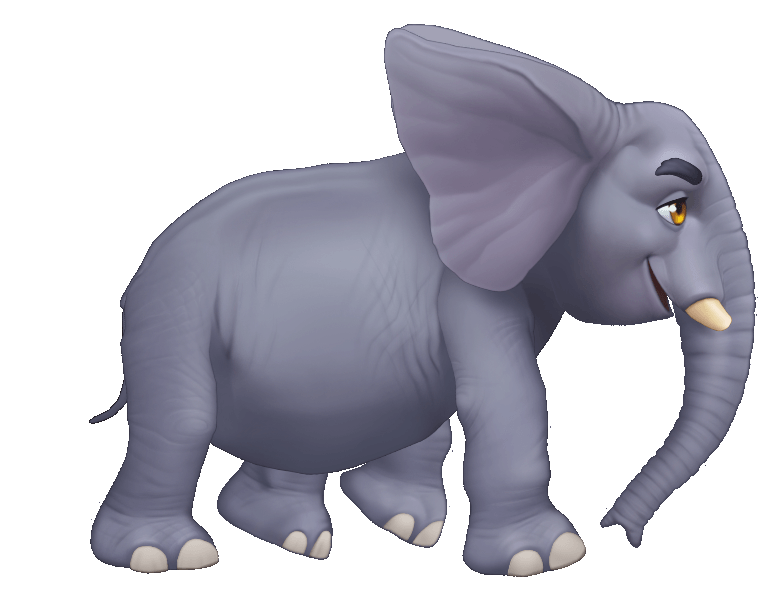 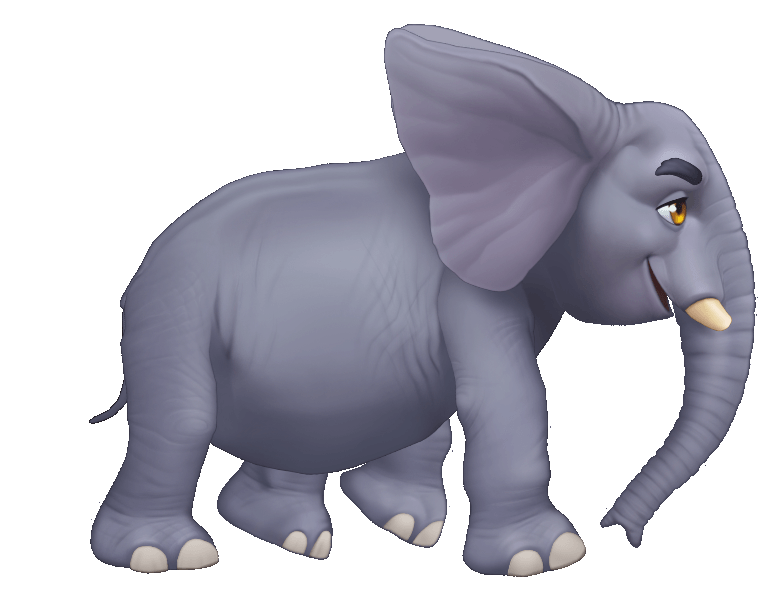 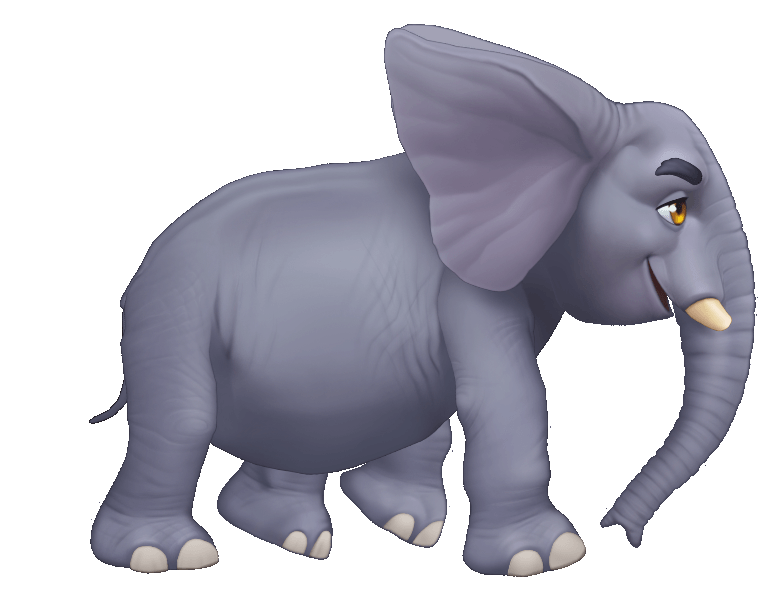 7
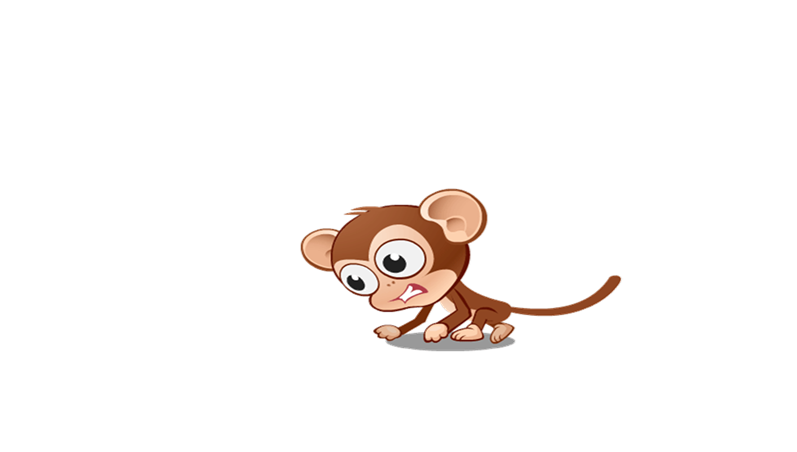 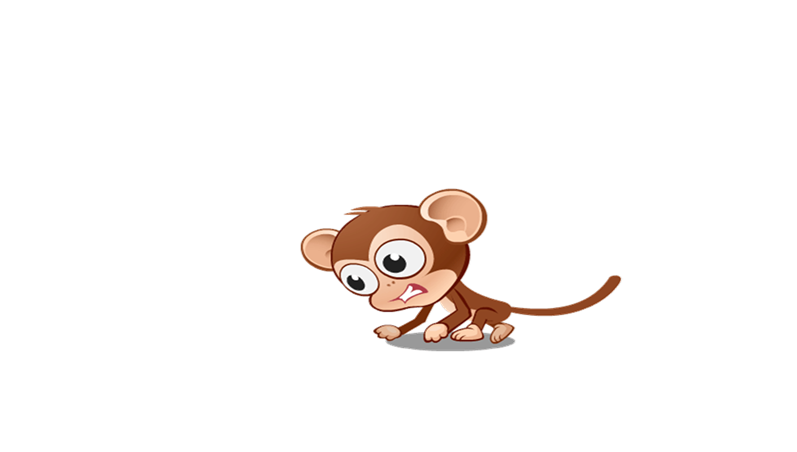 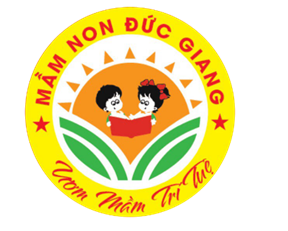 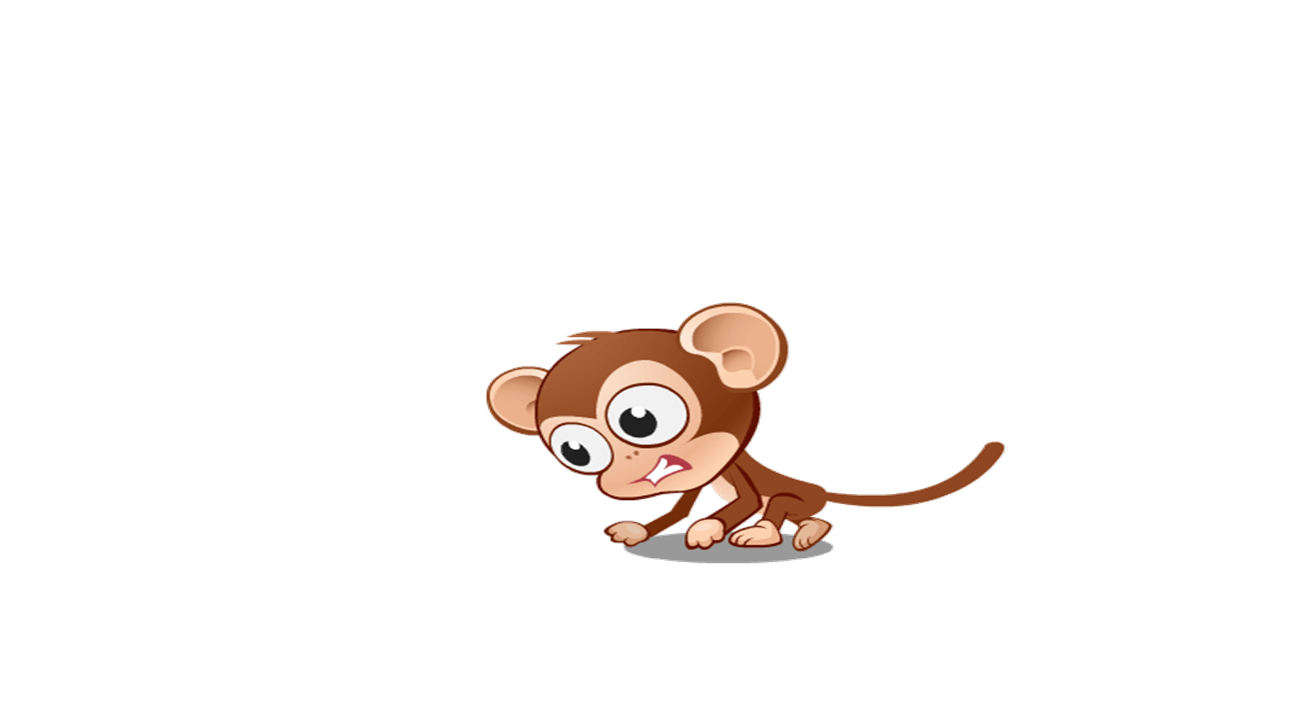 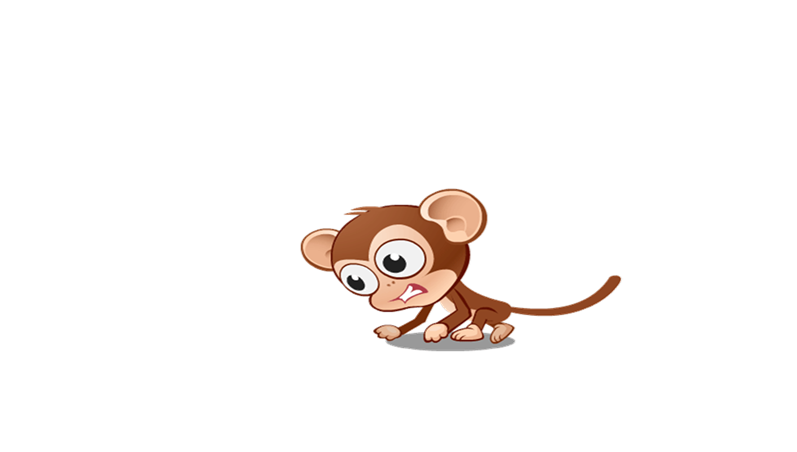 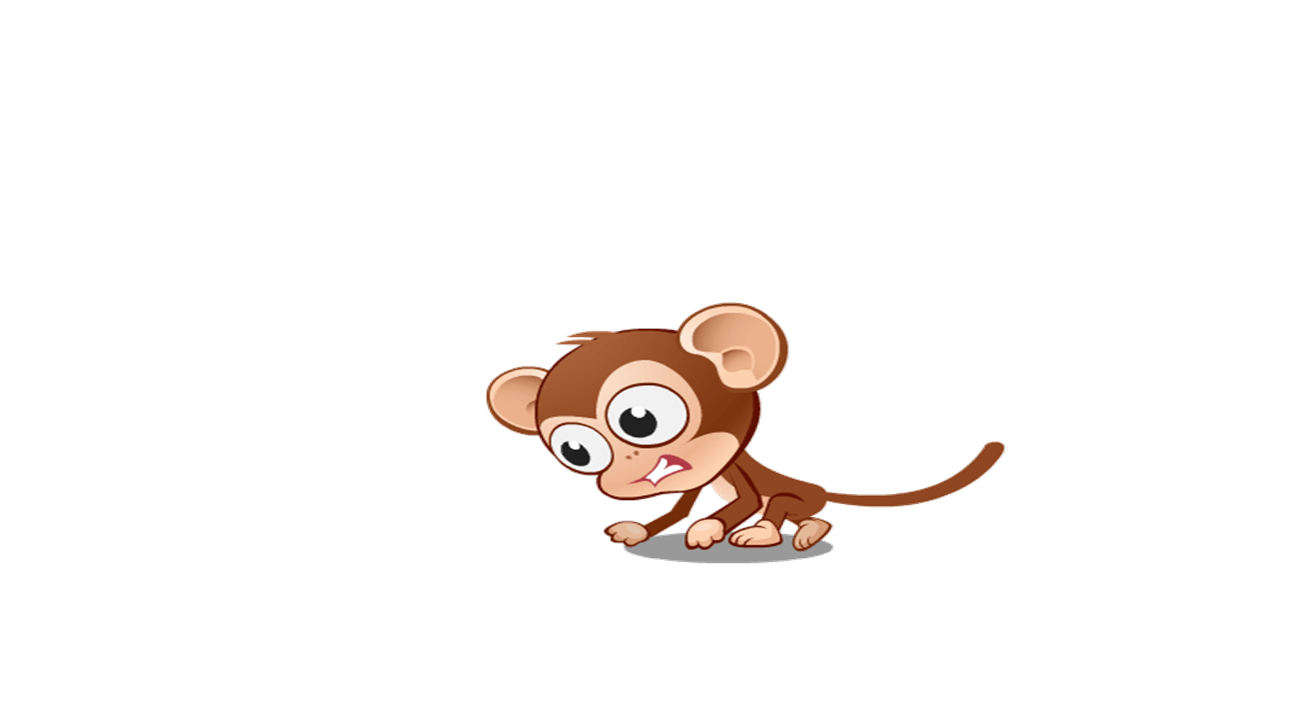 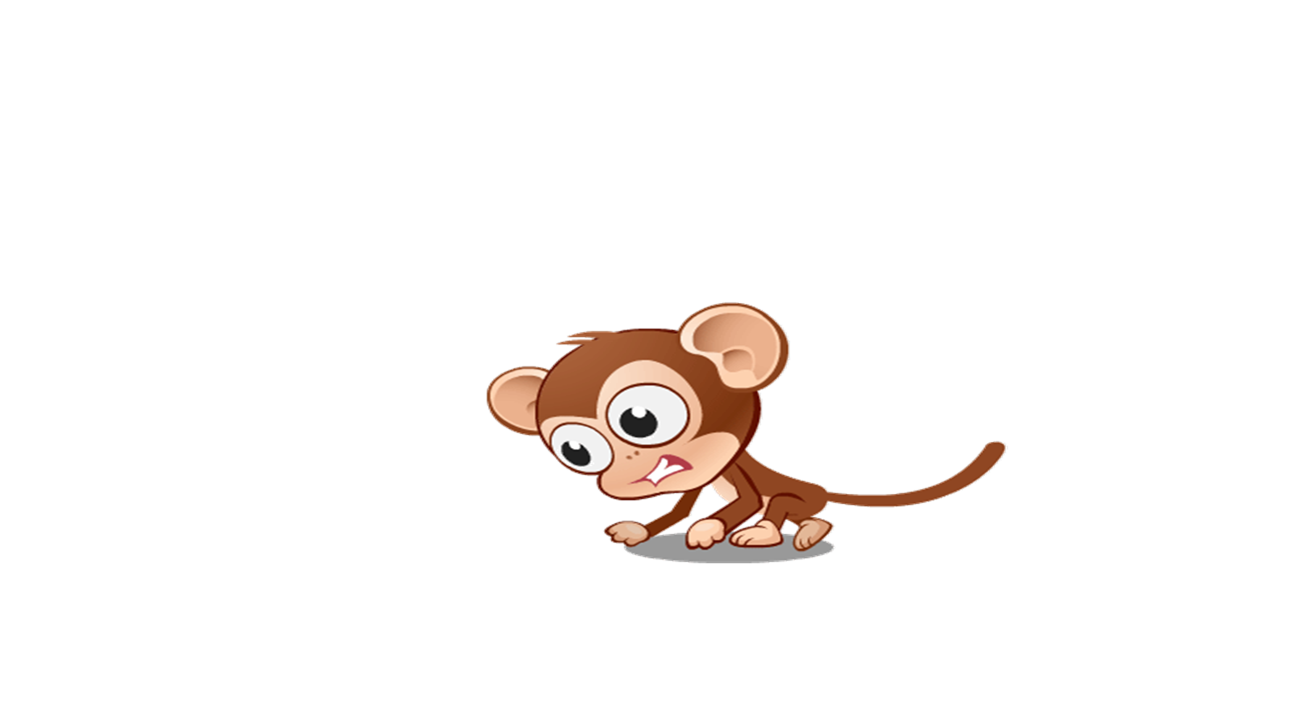 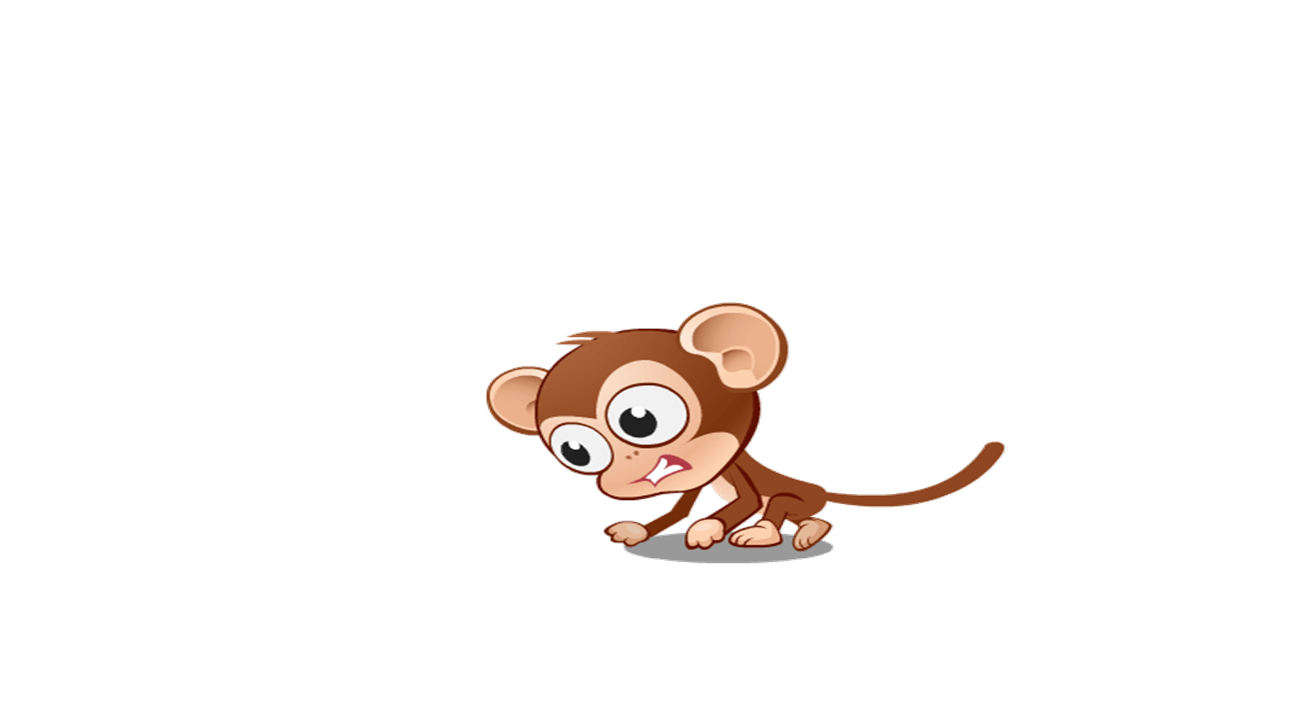 7
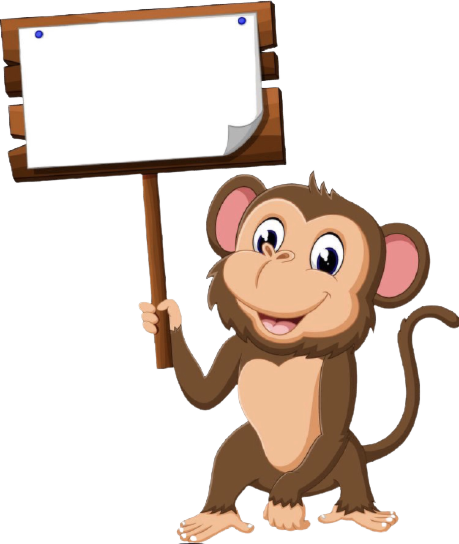 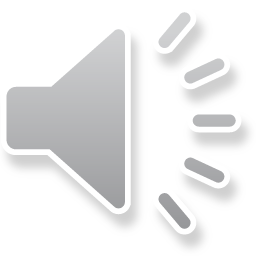 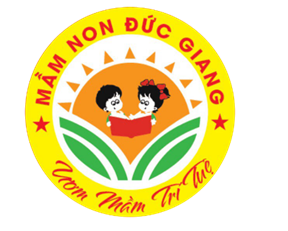 Phần 2
Tách 7 đối tượng thành 2 phần bằng các cách khác nhau
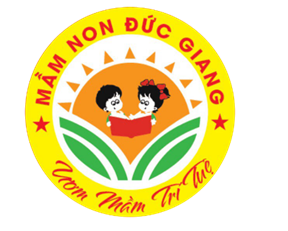 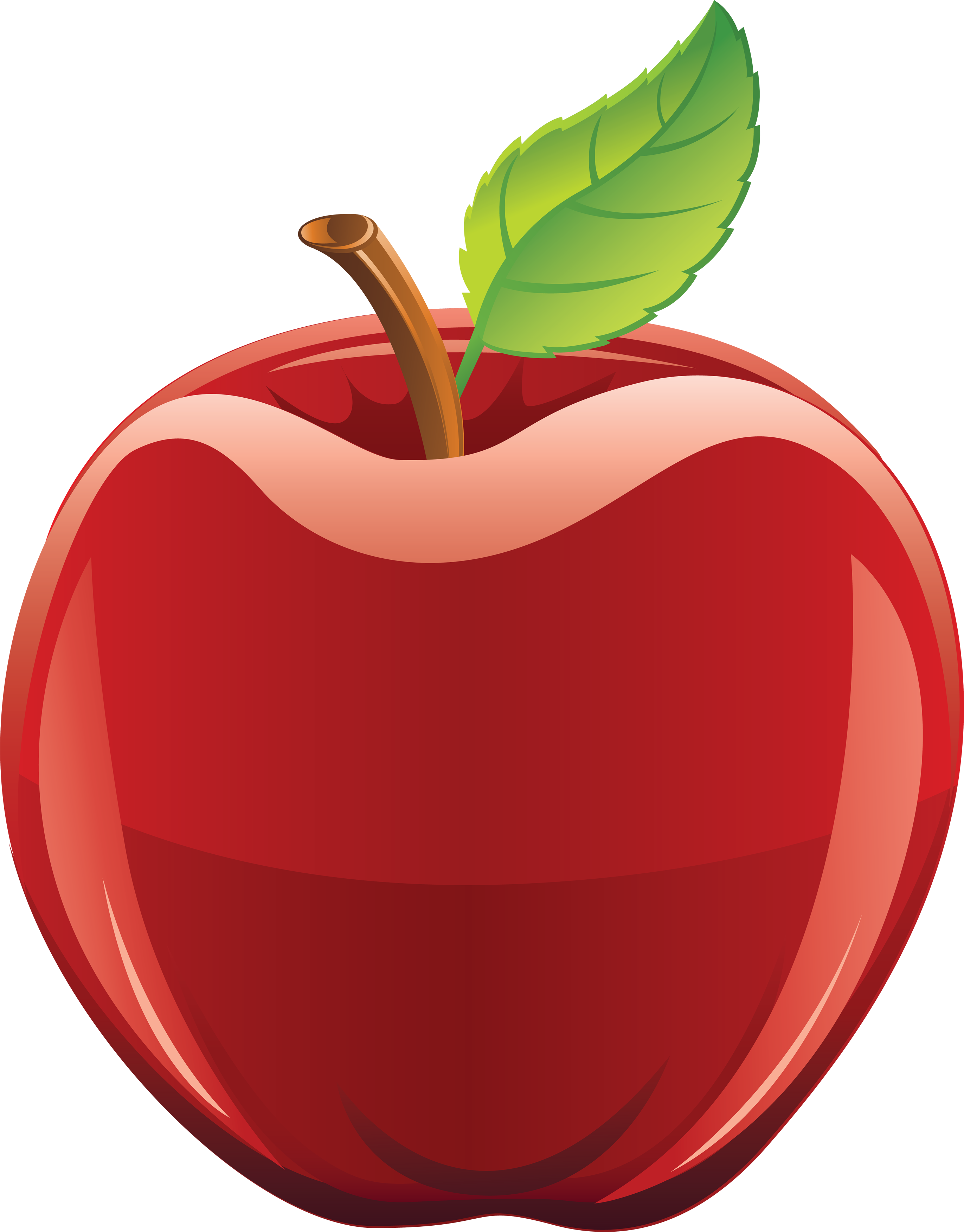 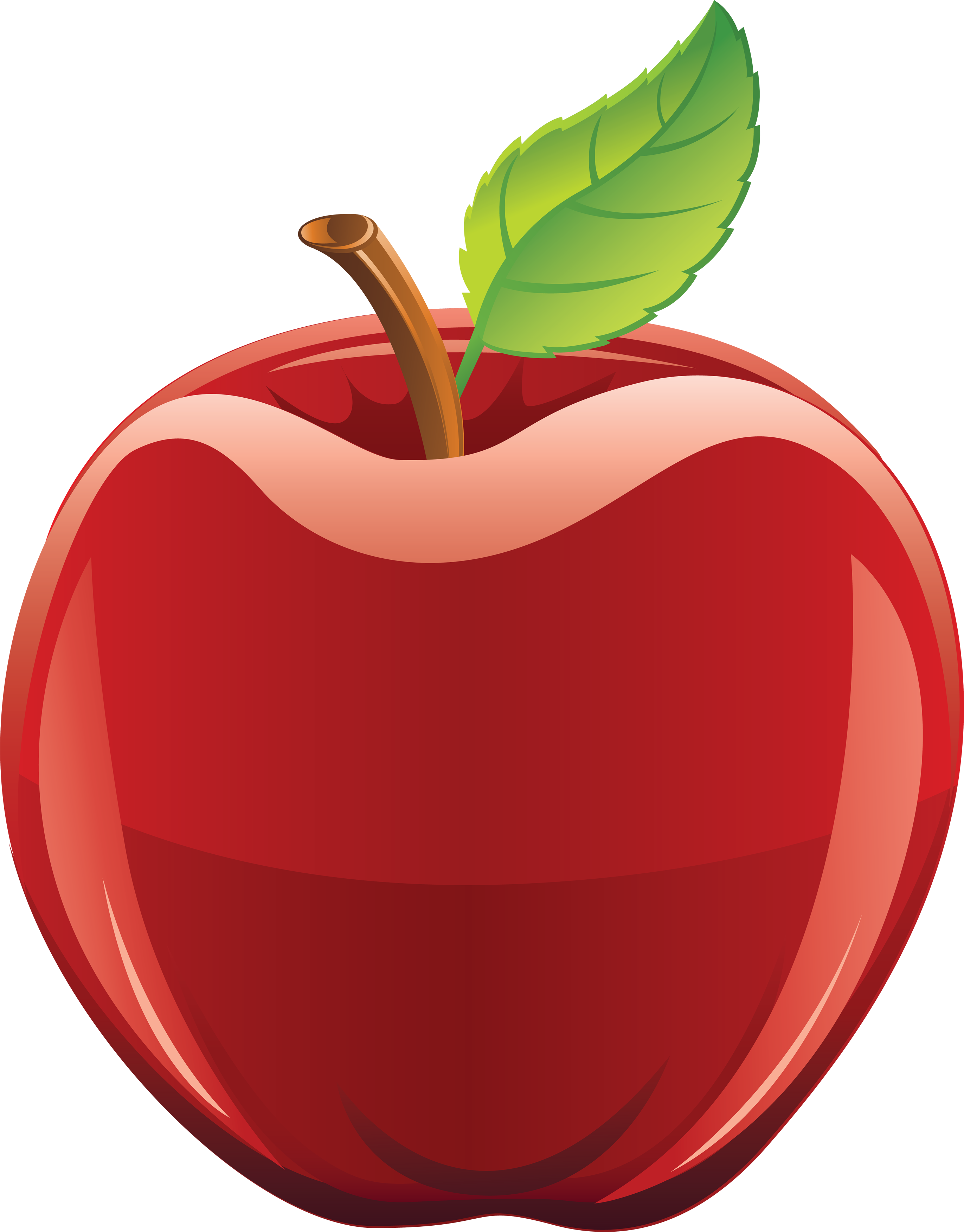 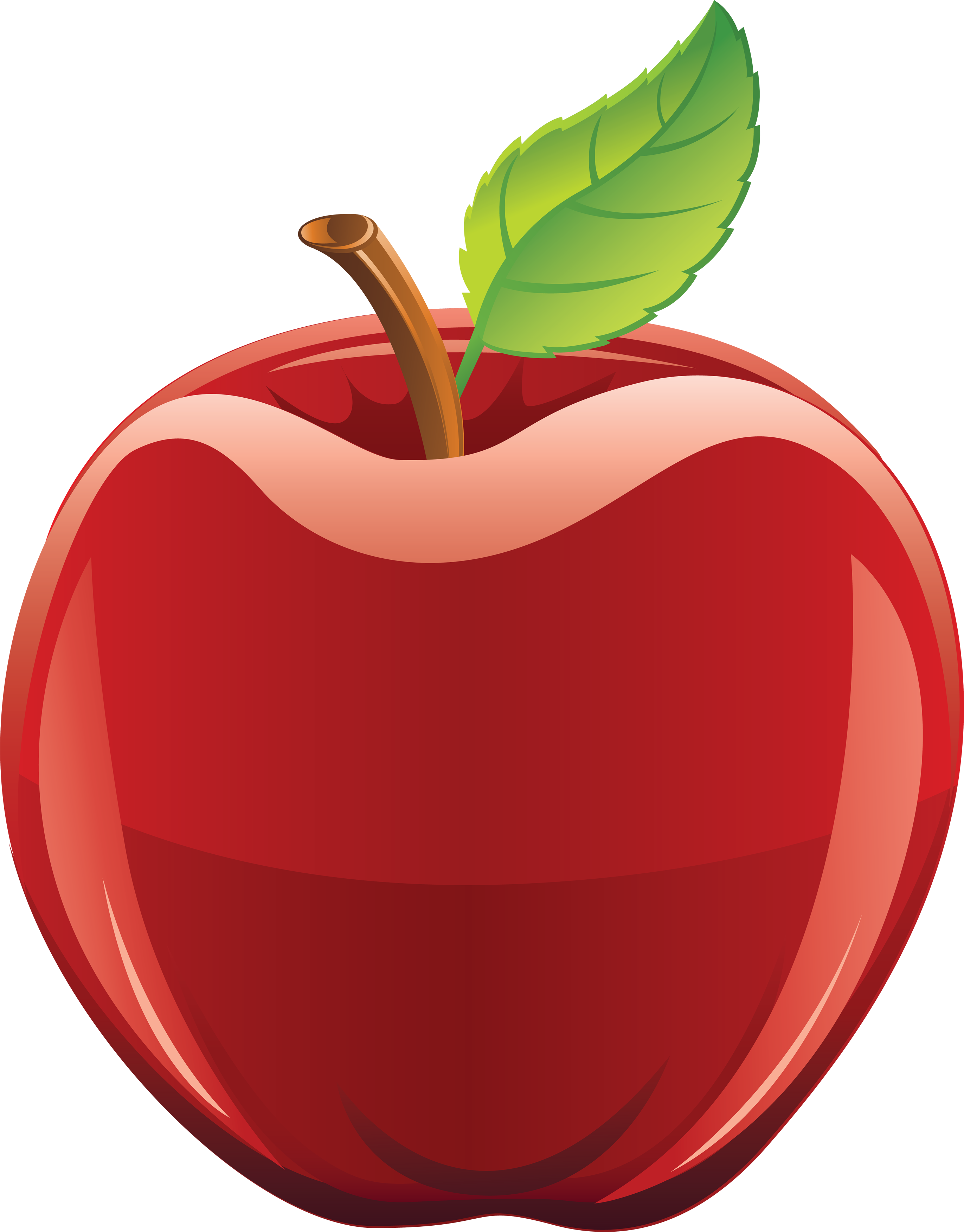 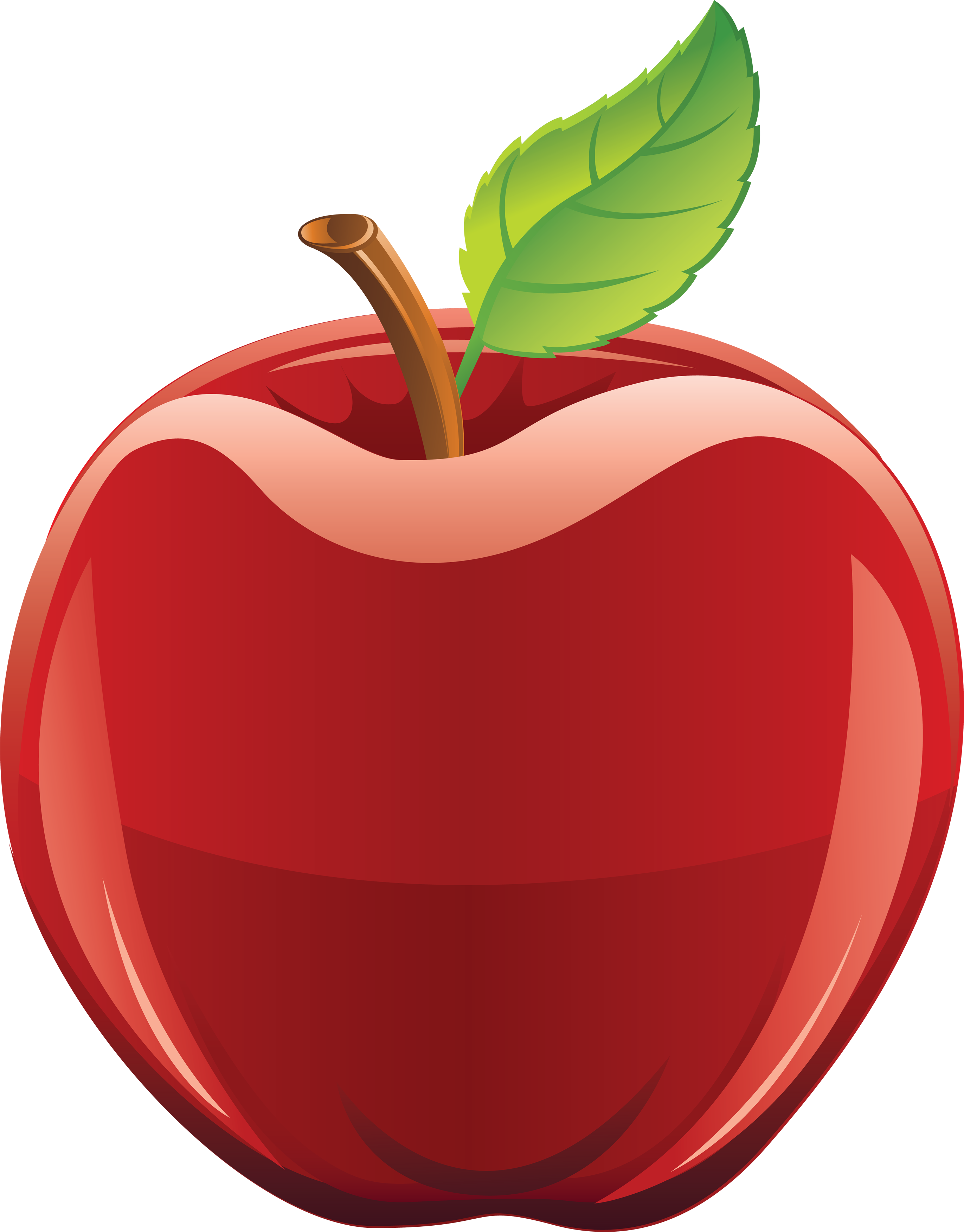 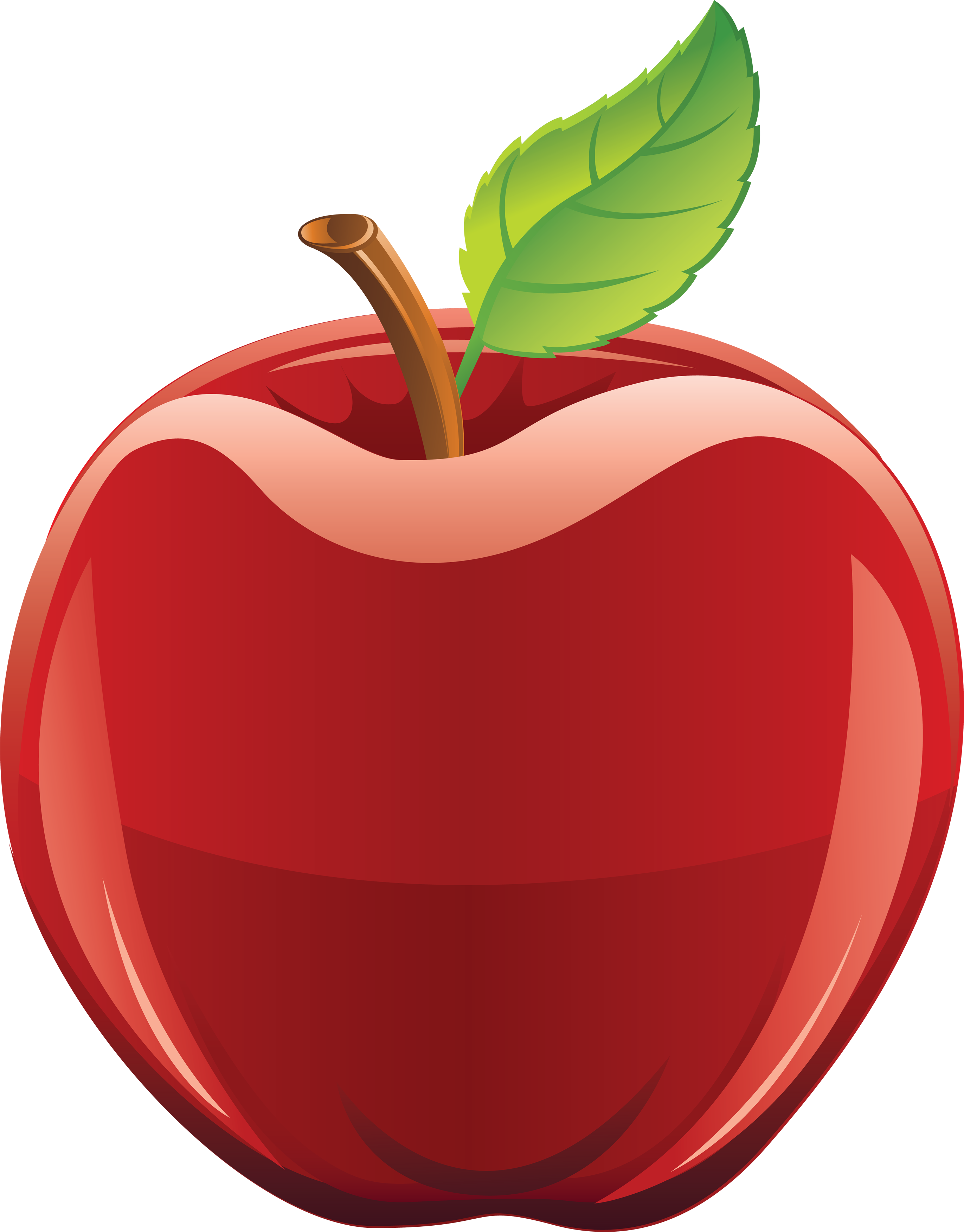 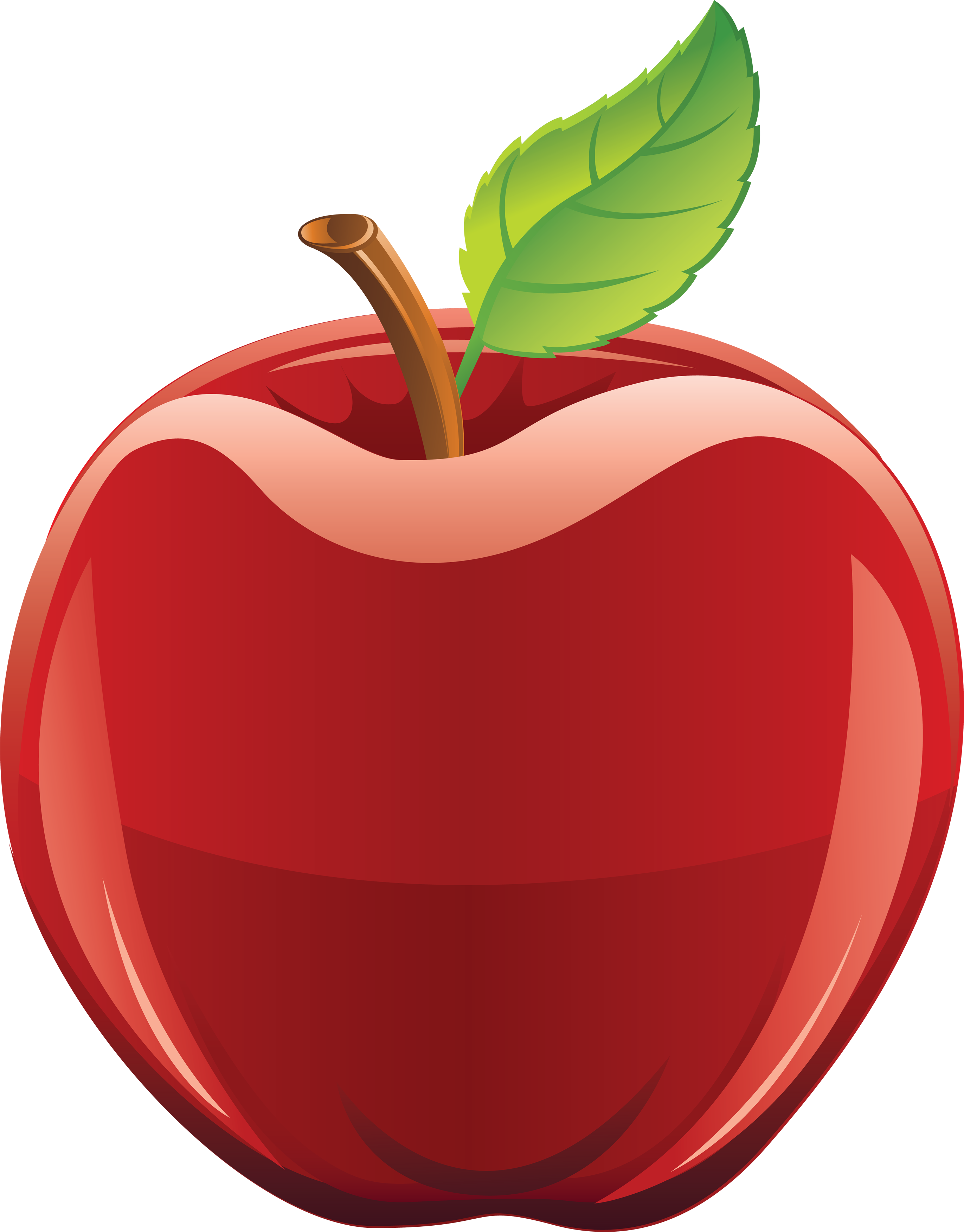 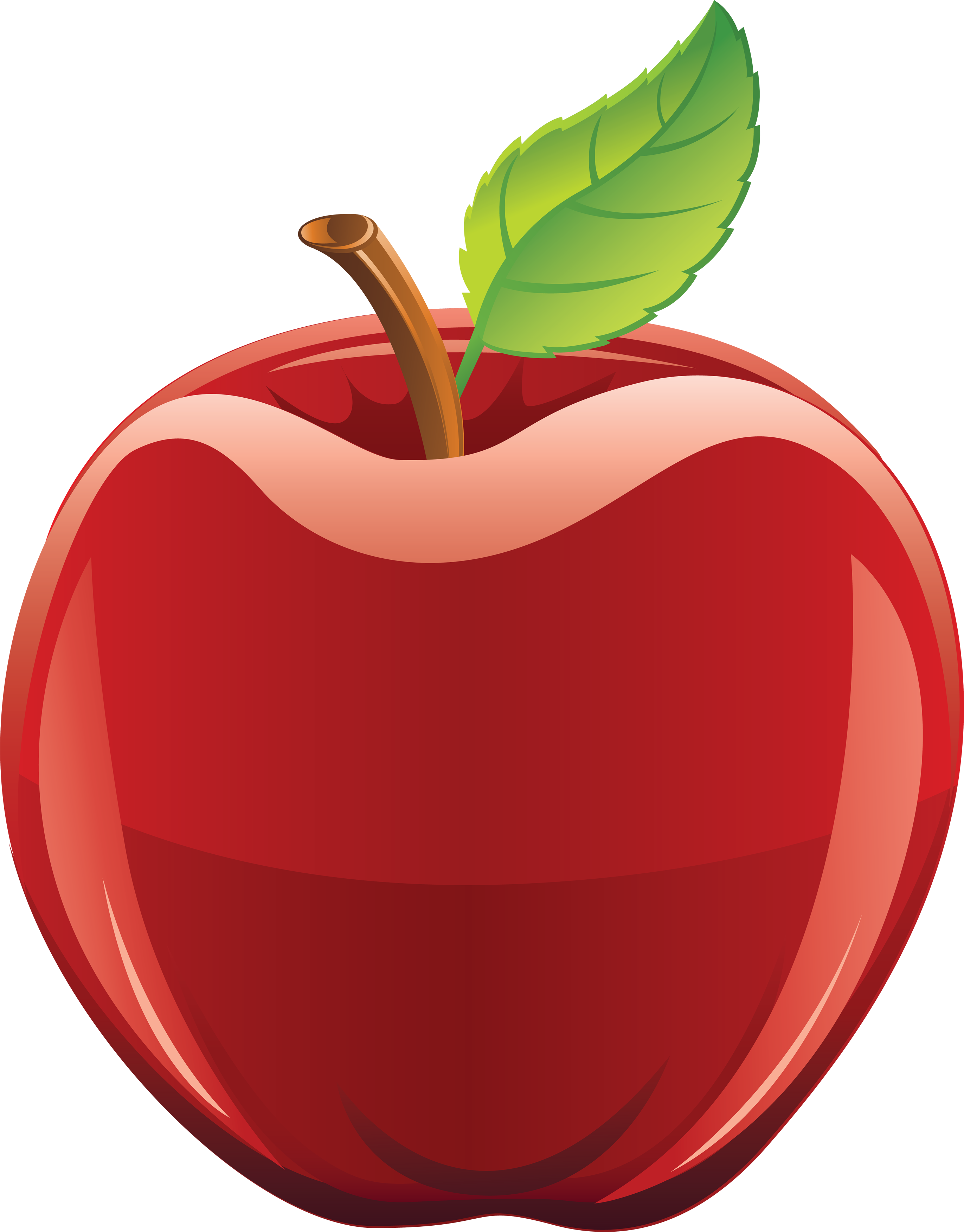 7
Cách tách số 1
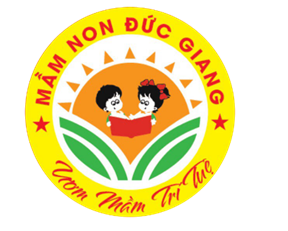 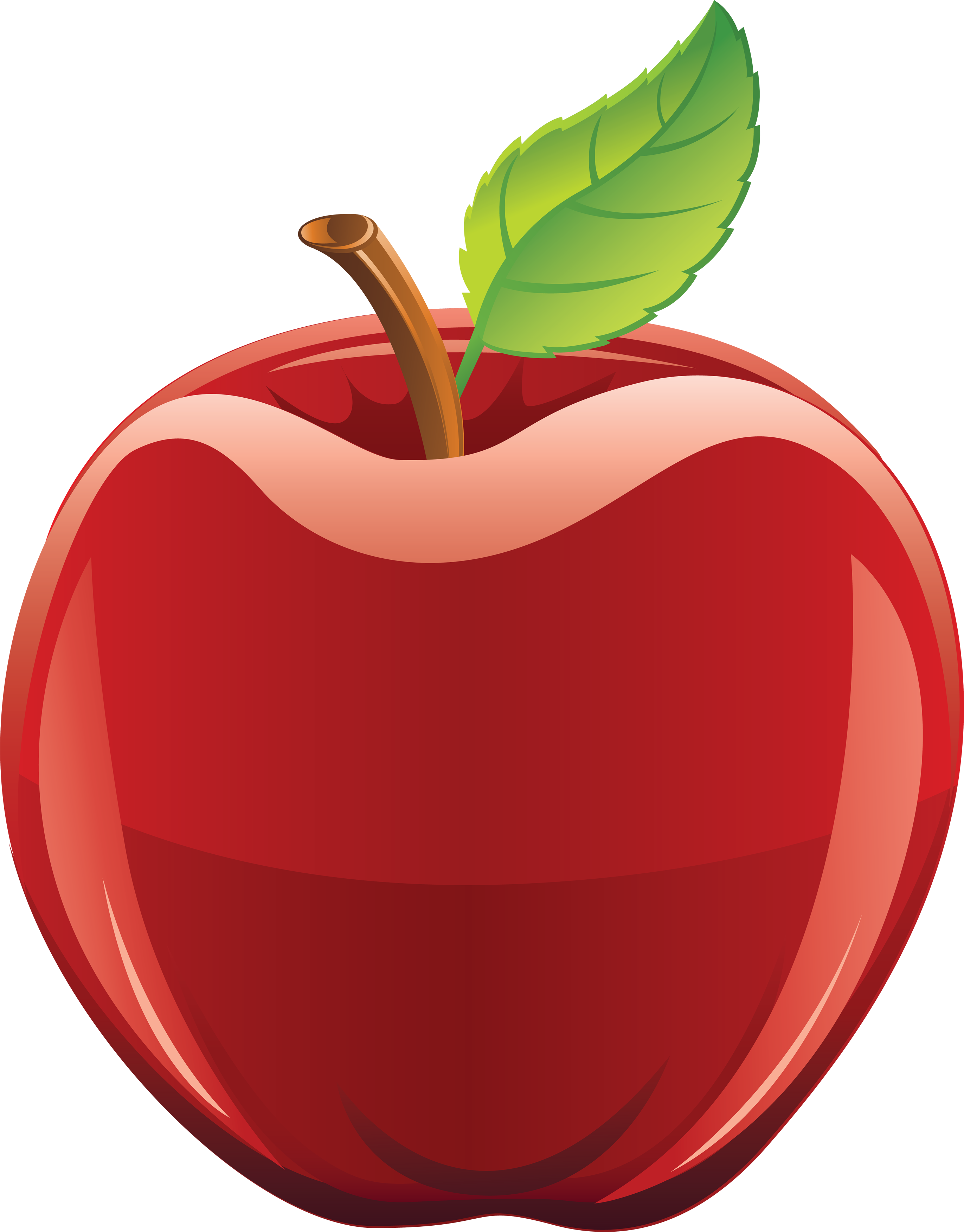 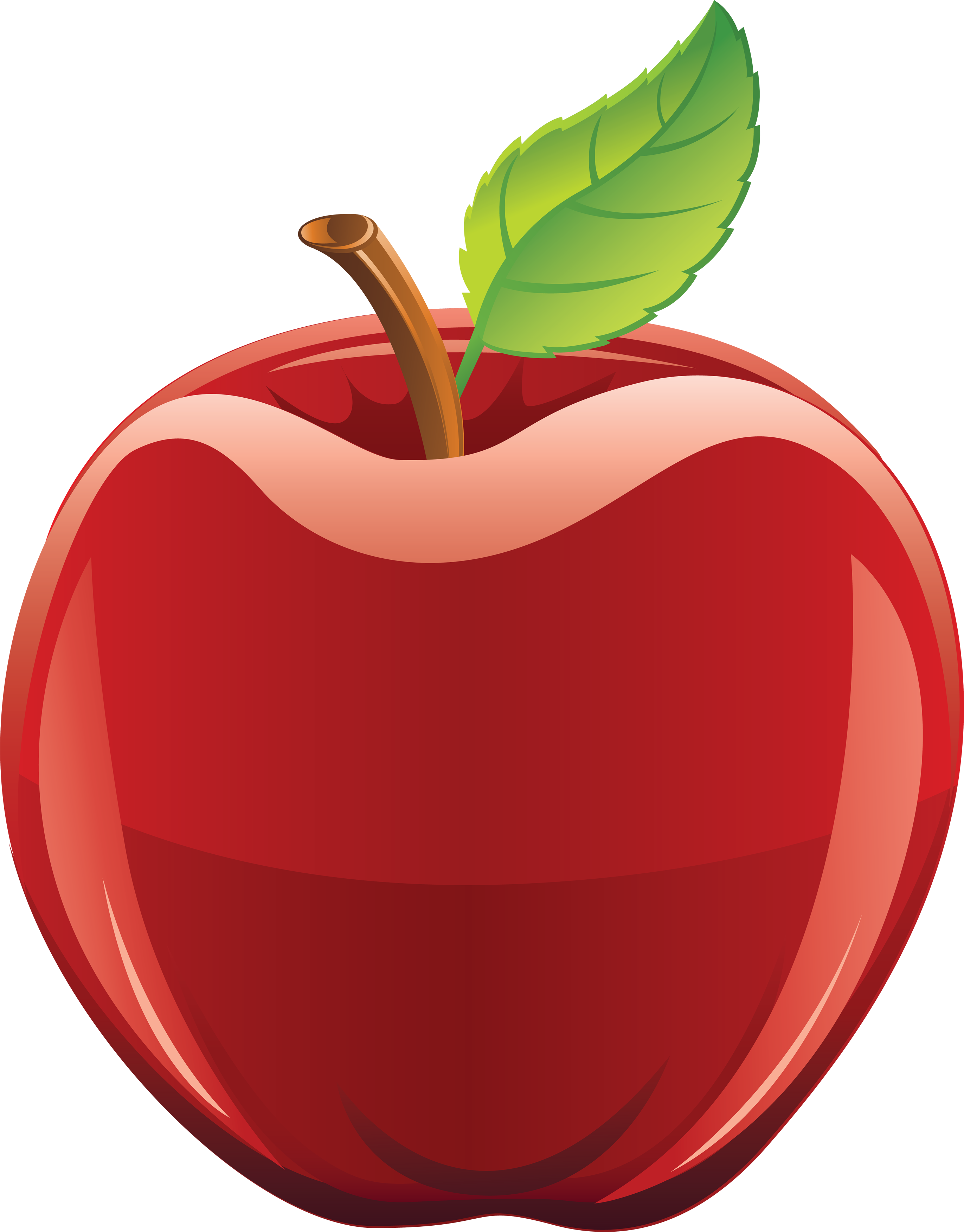 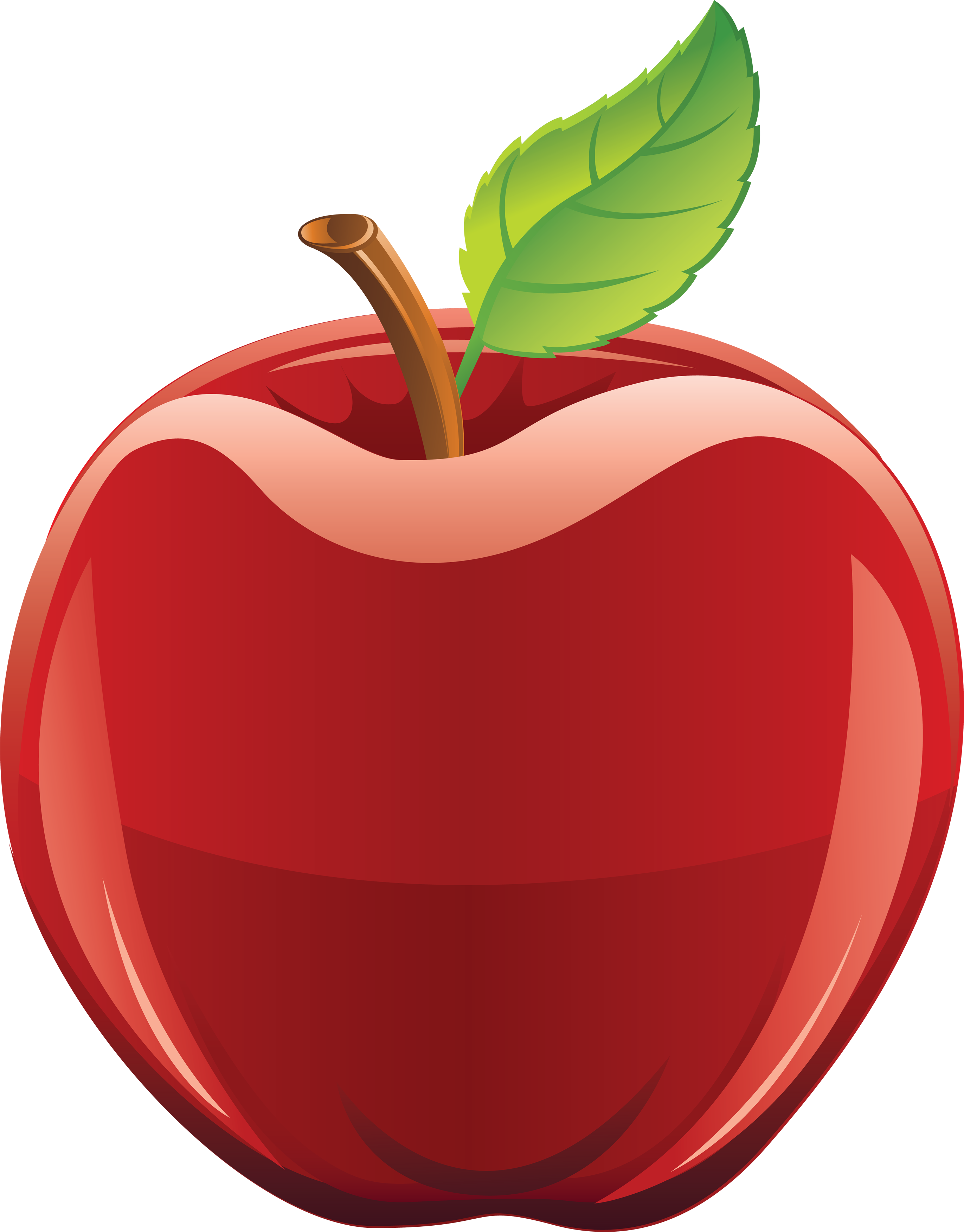 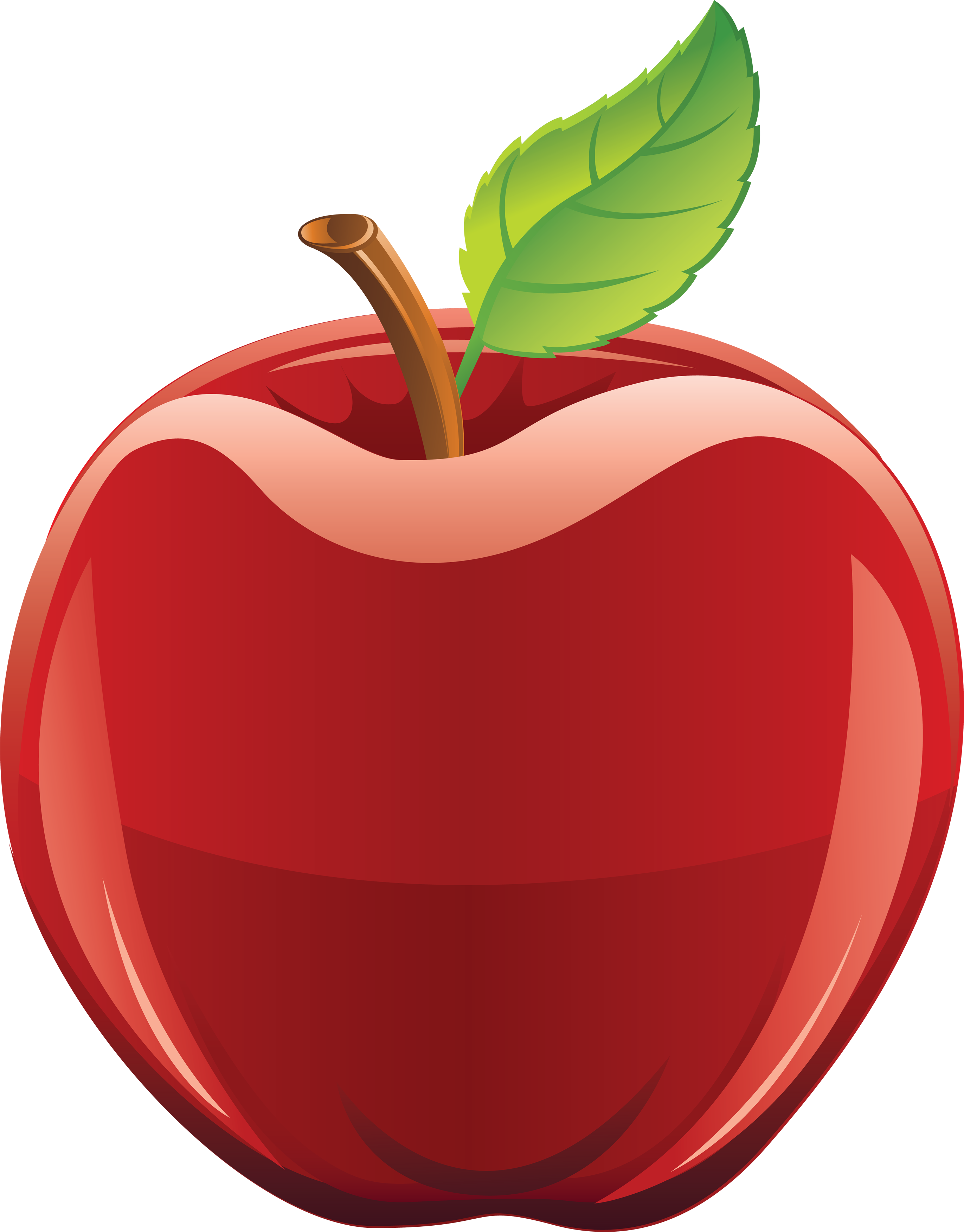 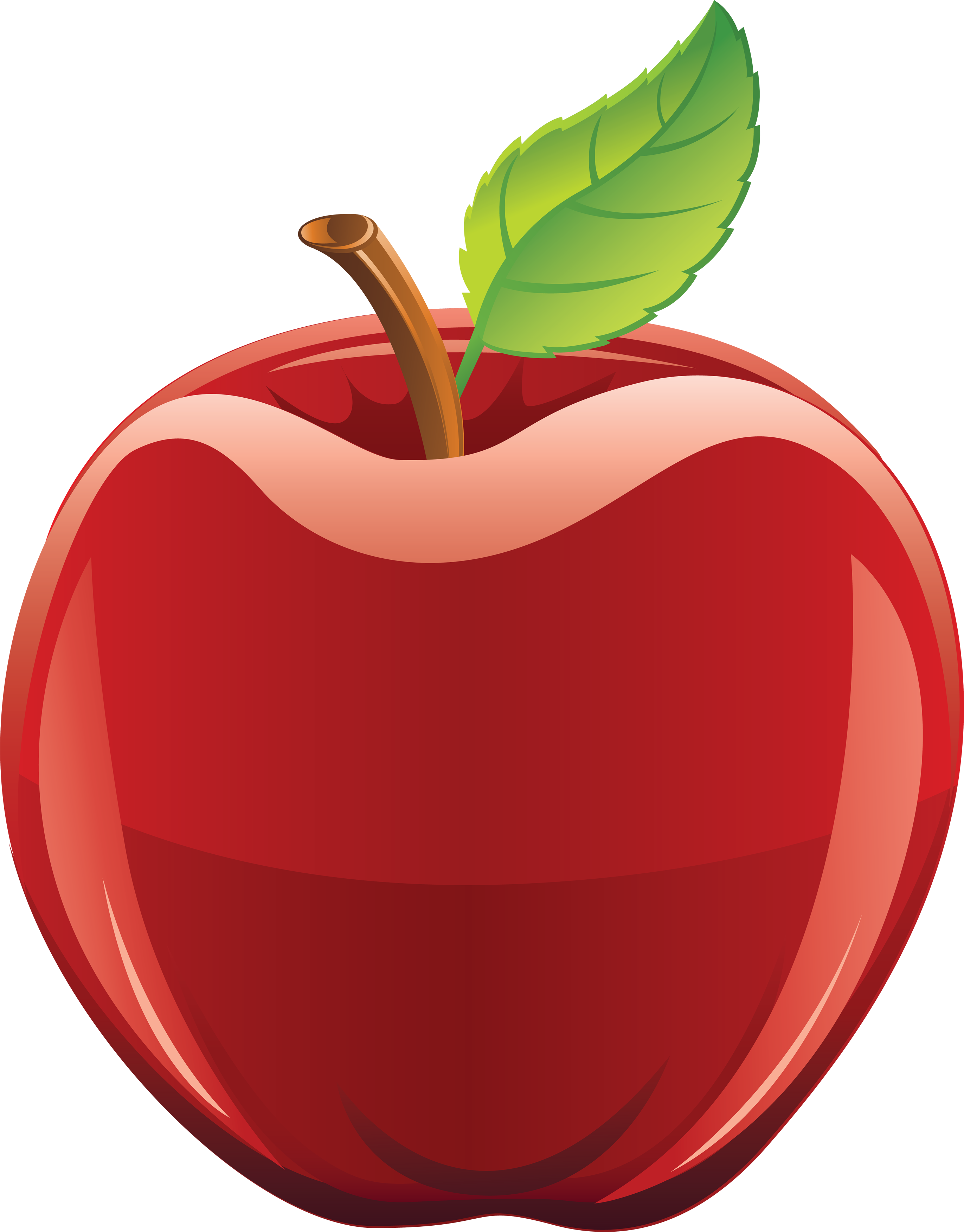 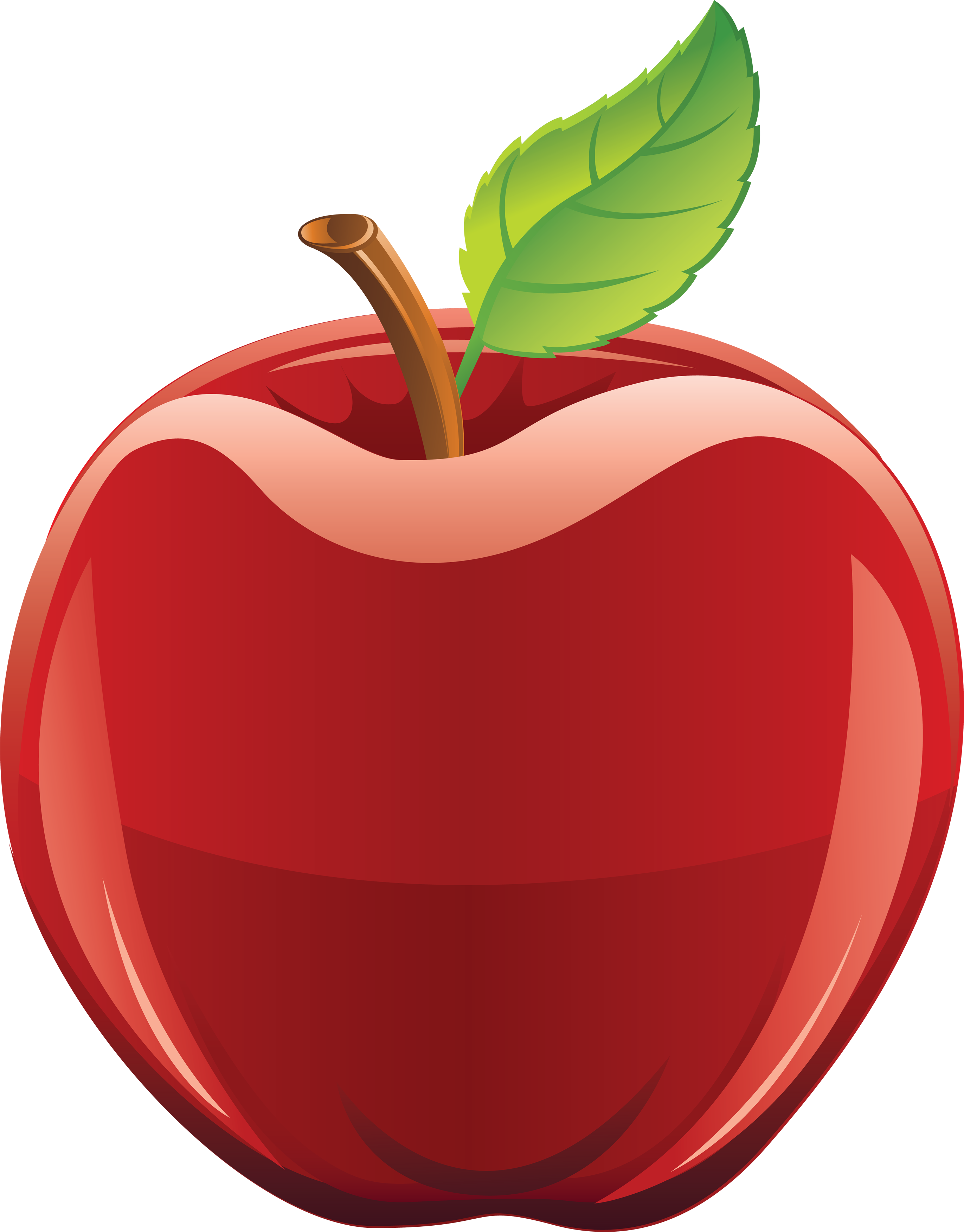 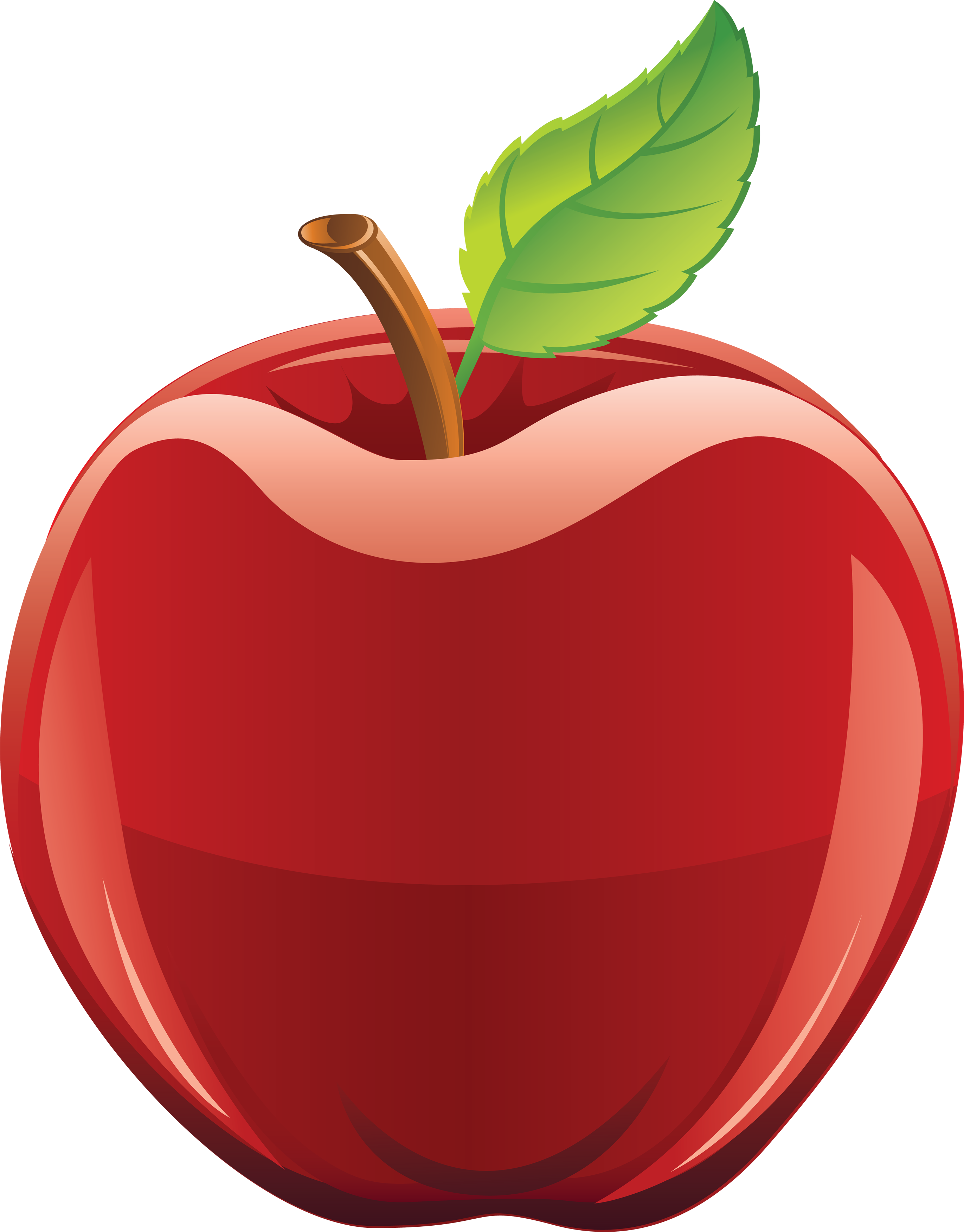 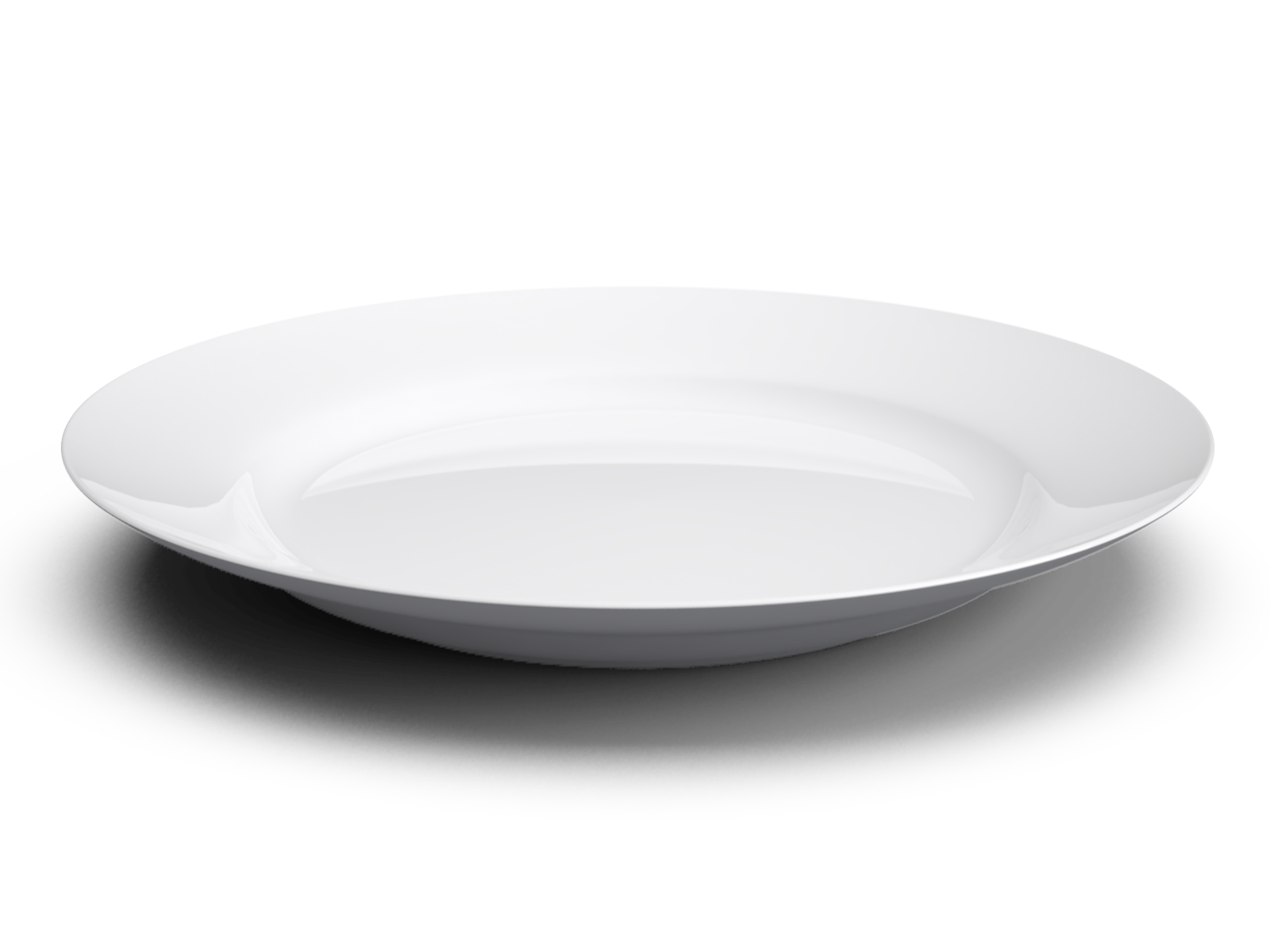 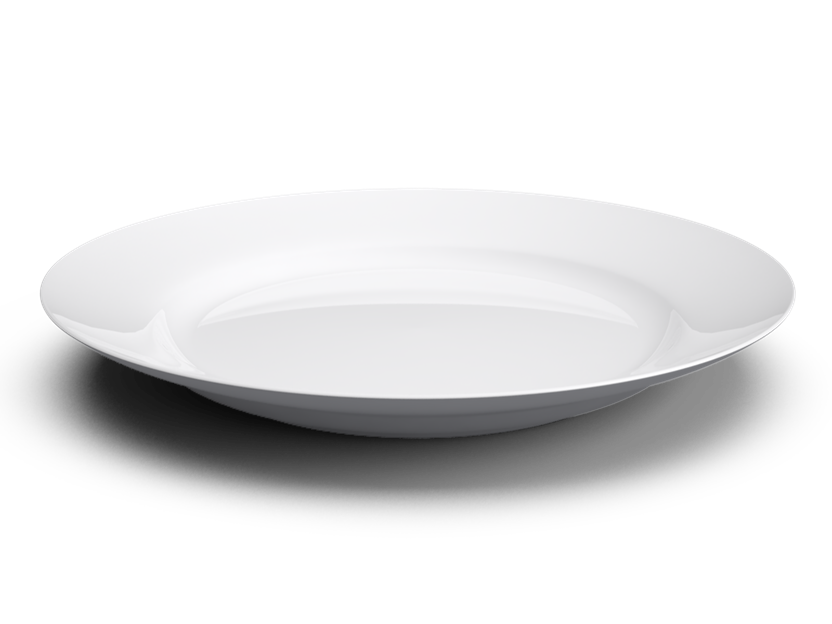 1
6
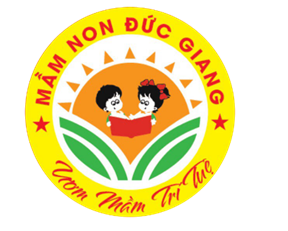 Cách tách số 2
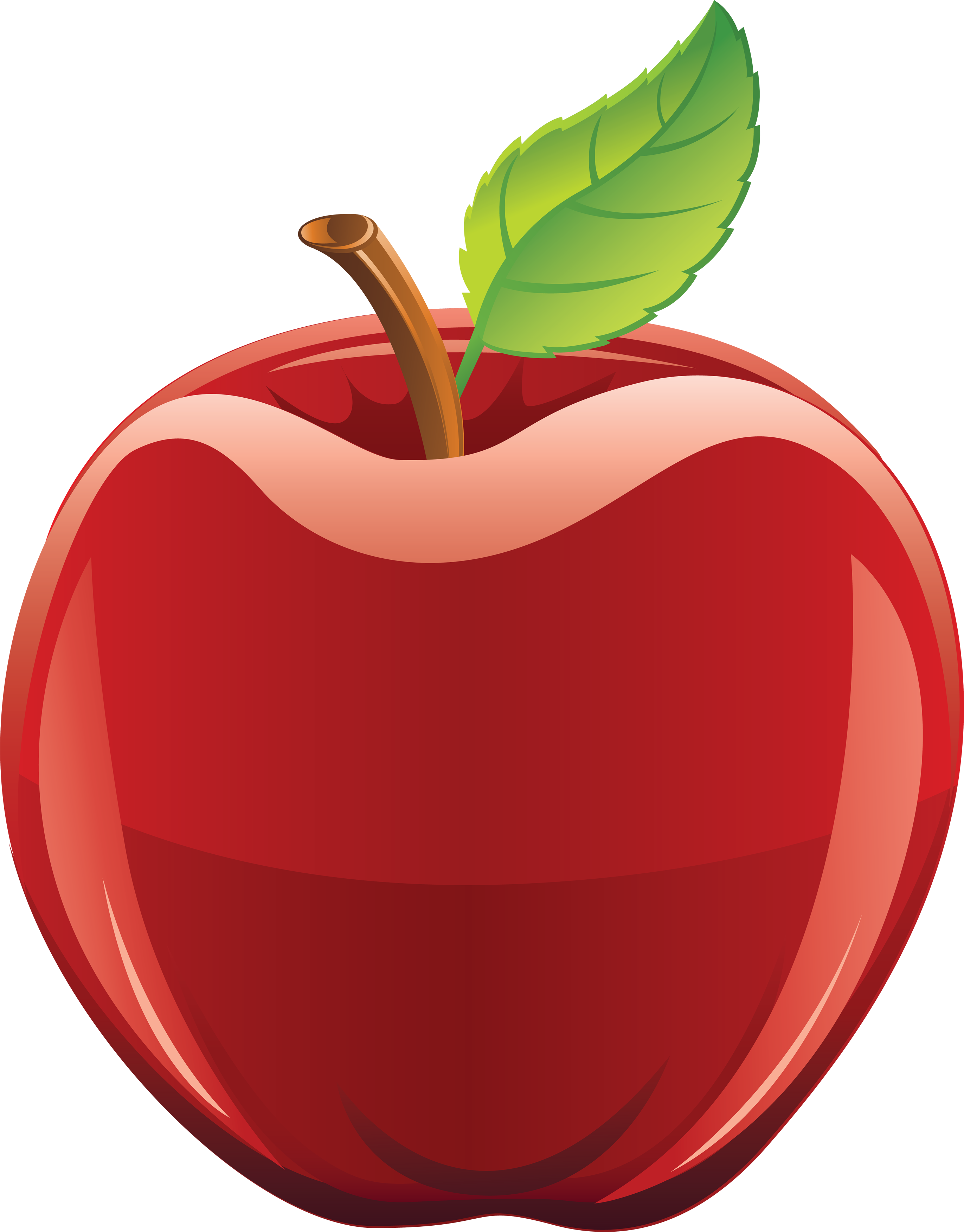 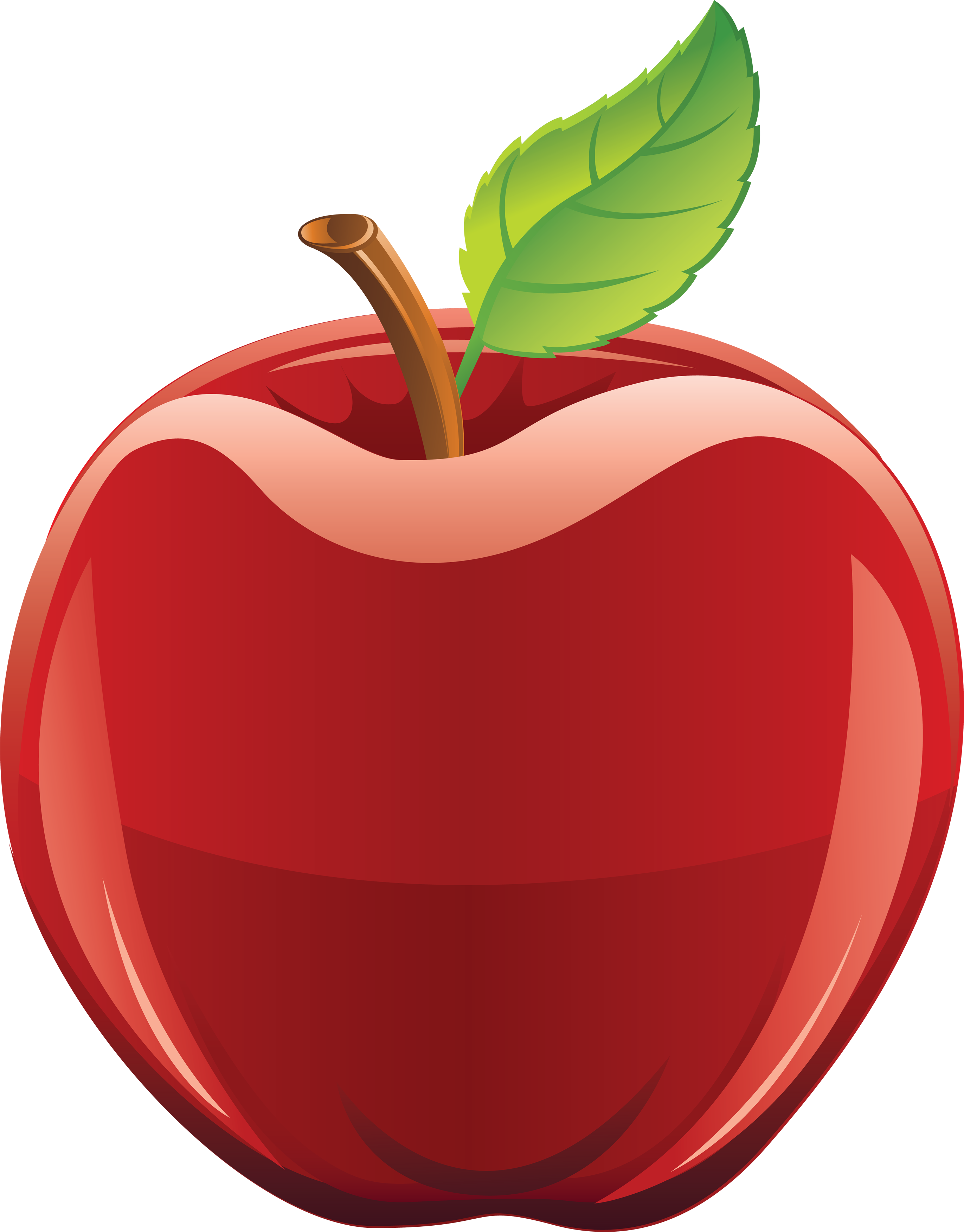 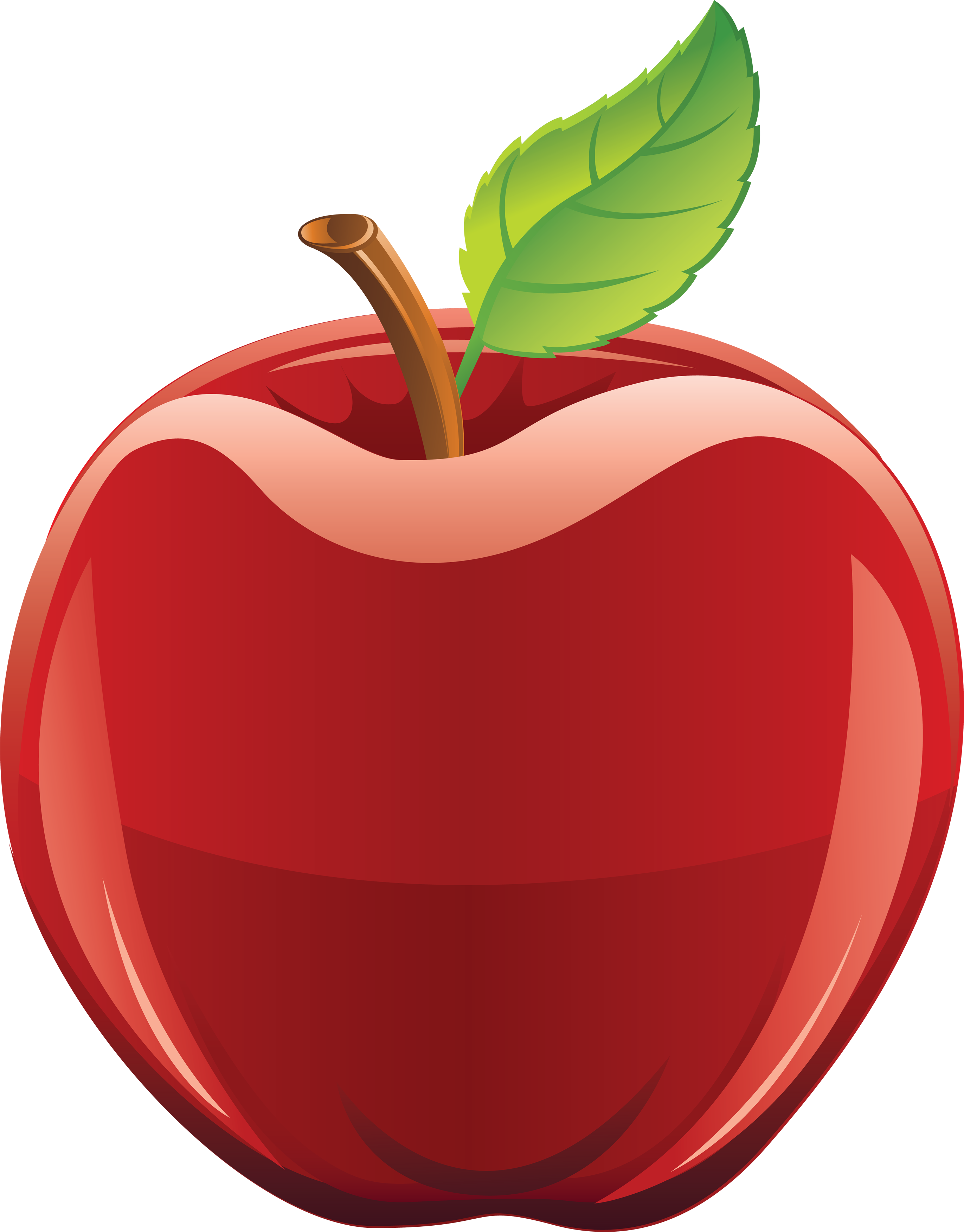 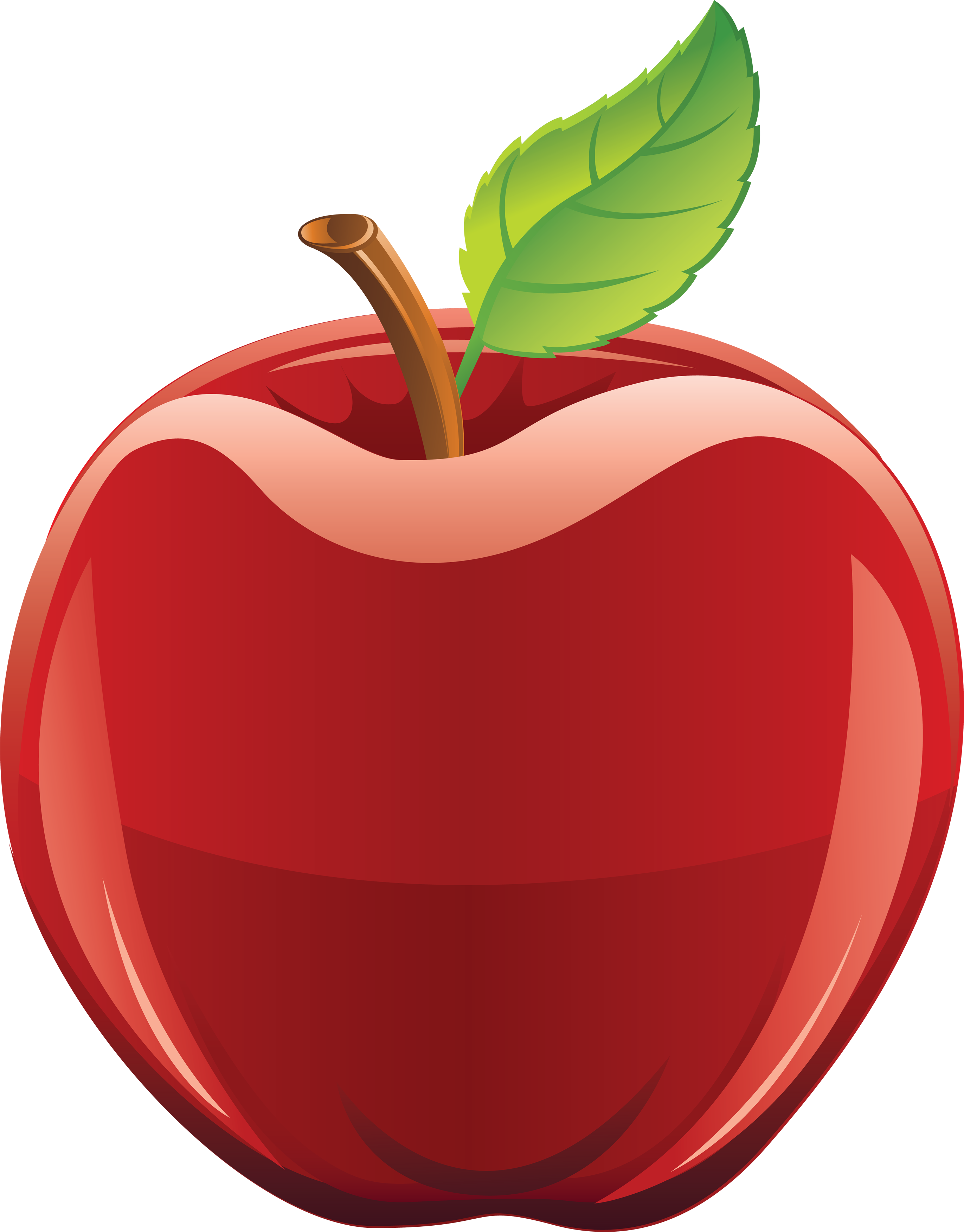 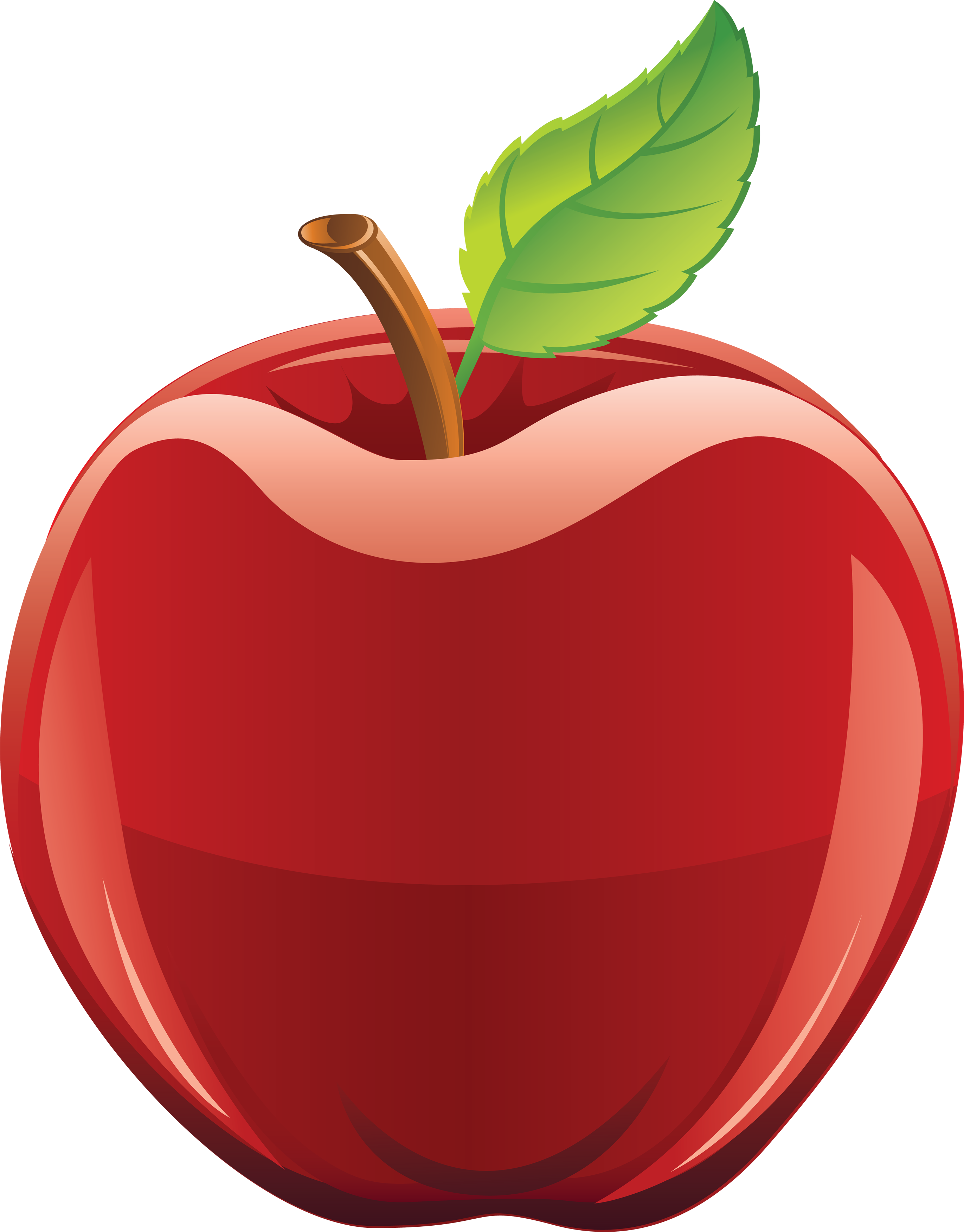 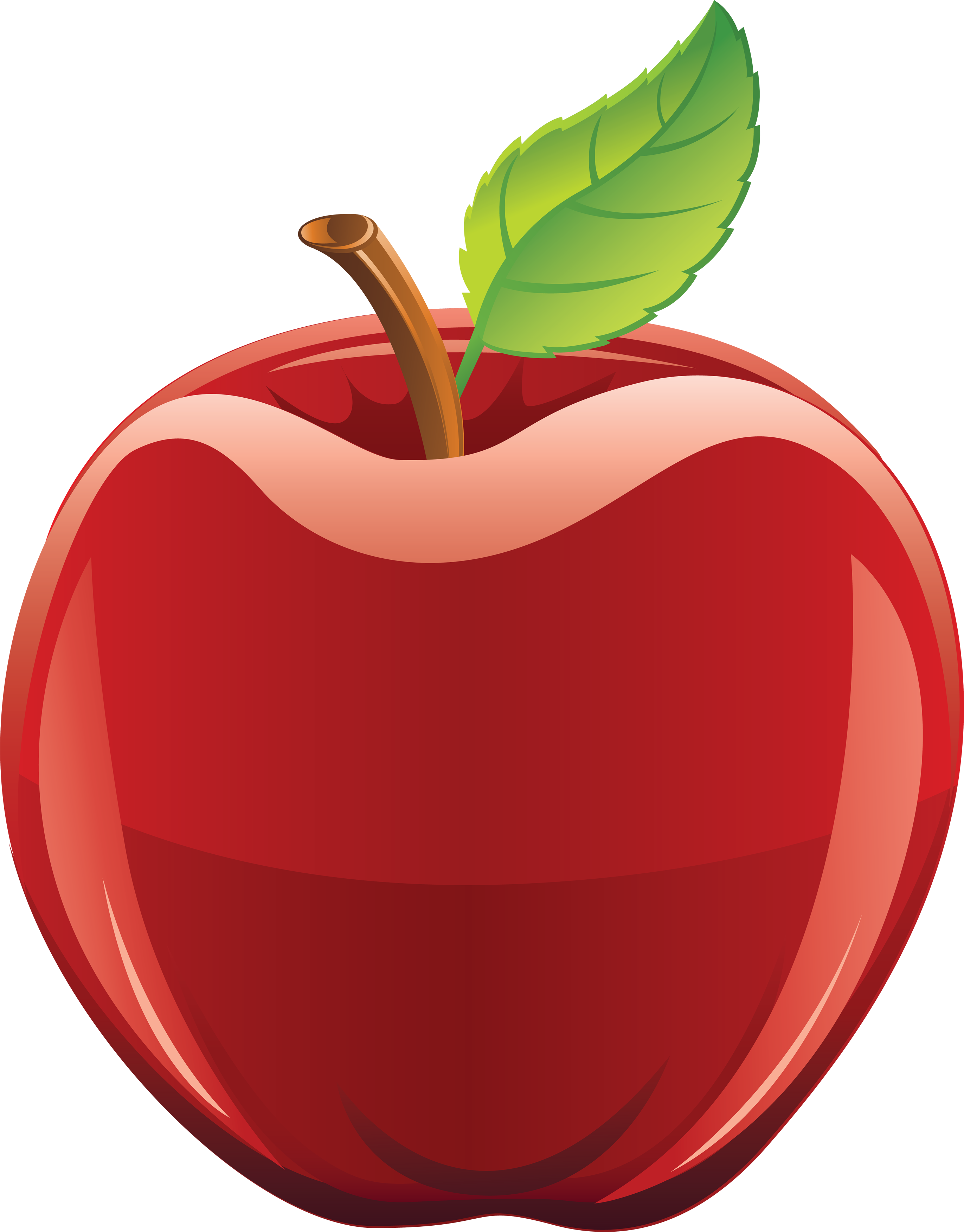 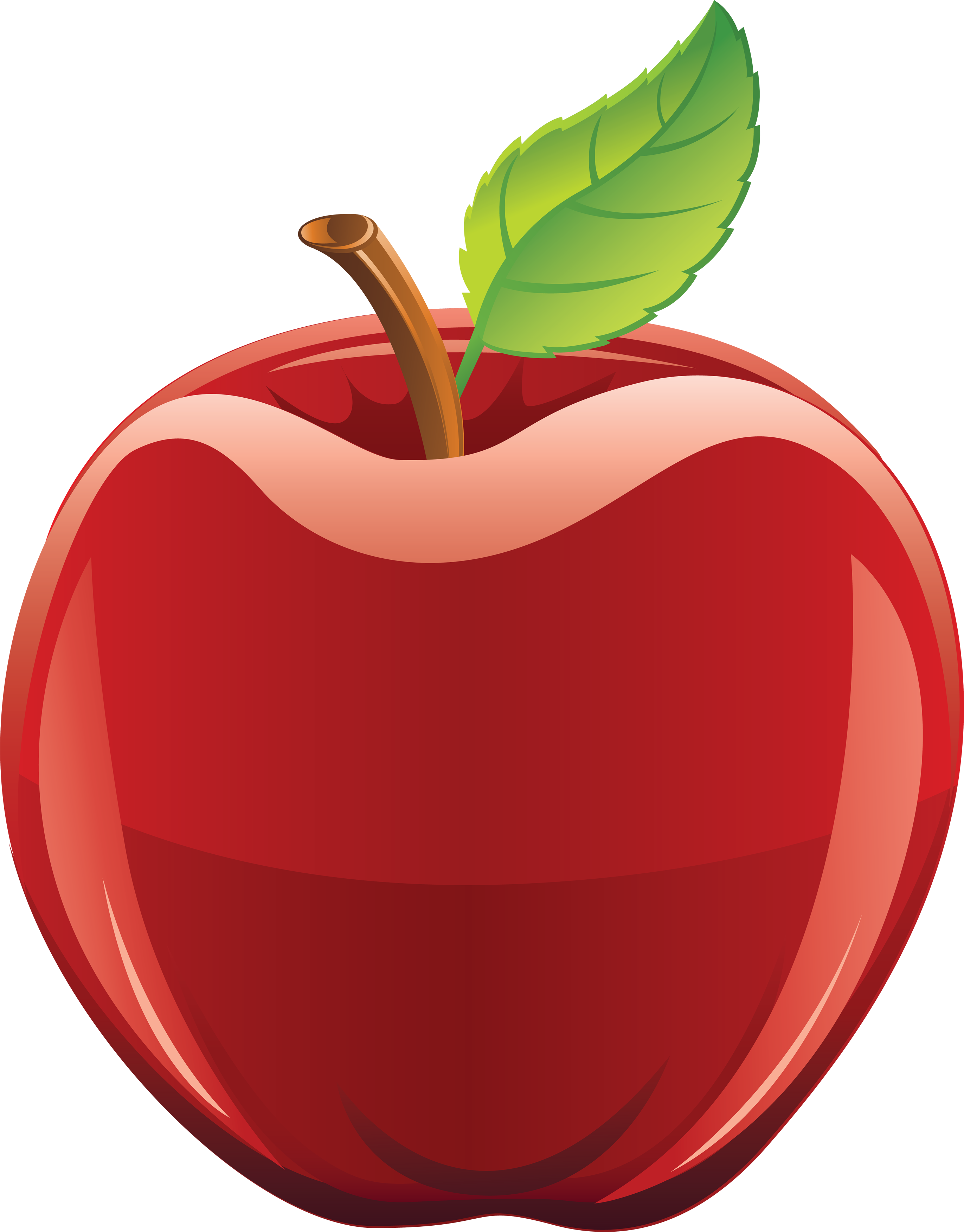 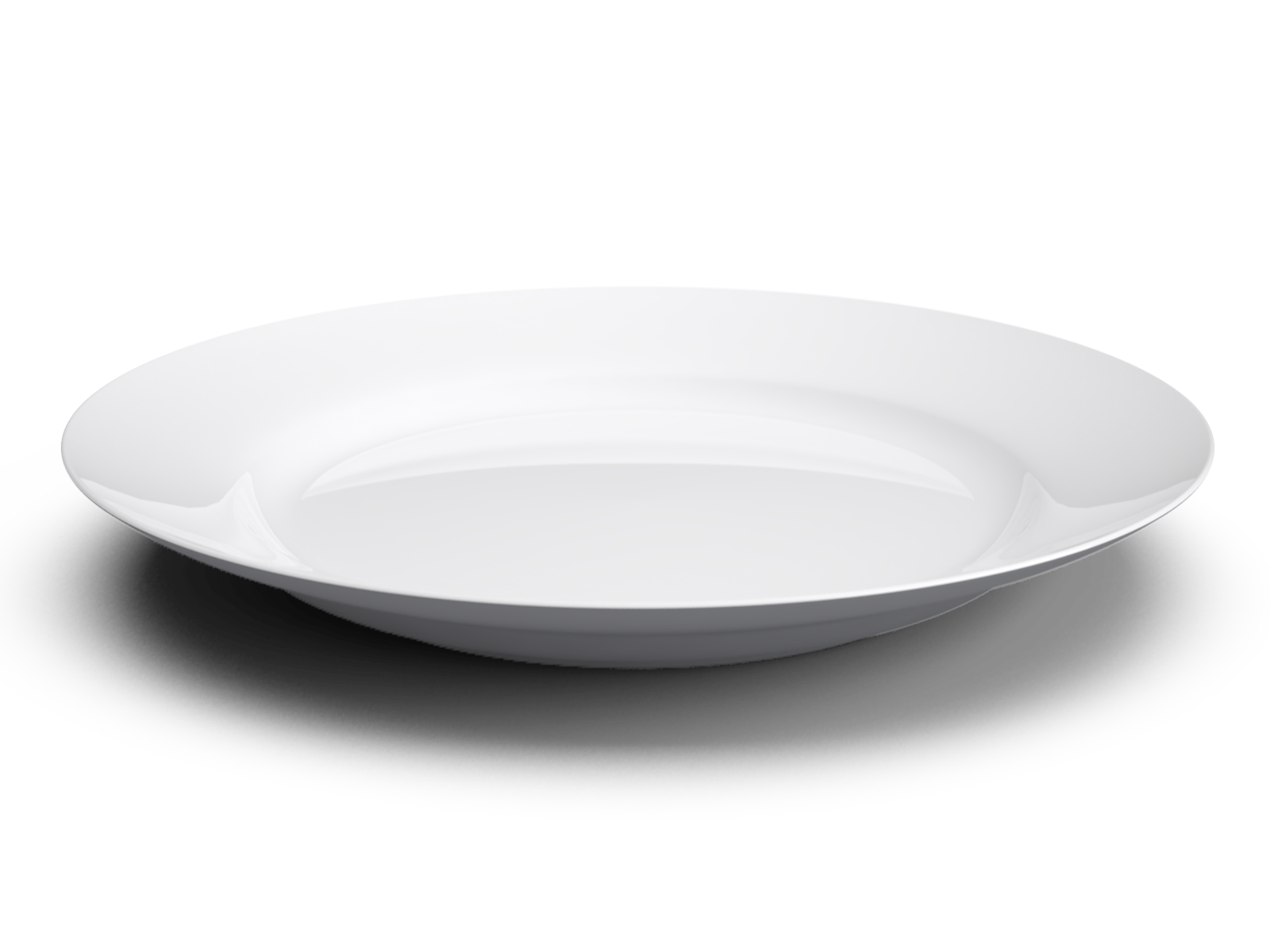 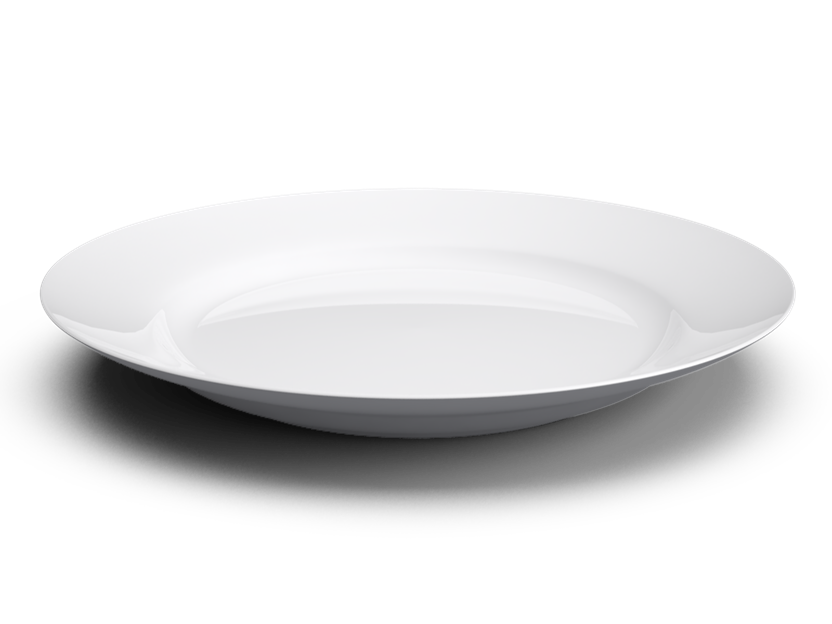 2
5
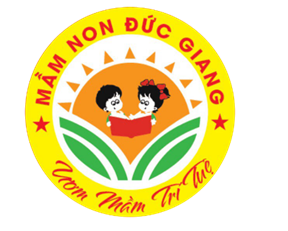 Cách tách số 3
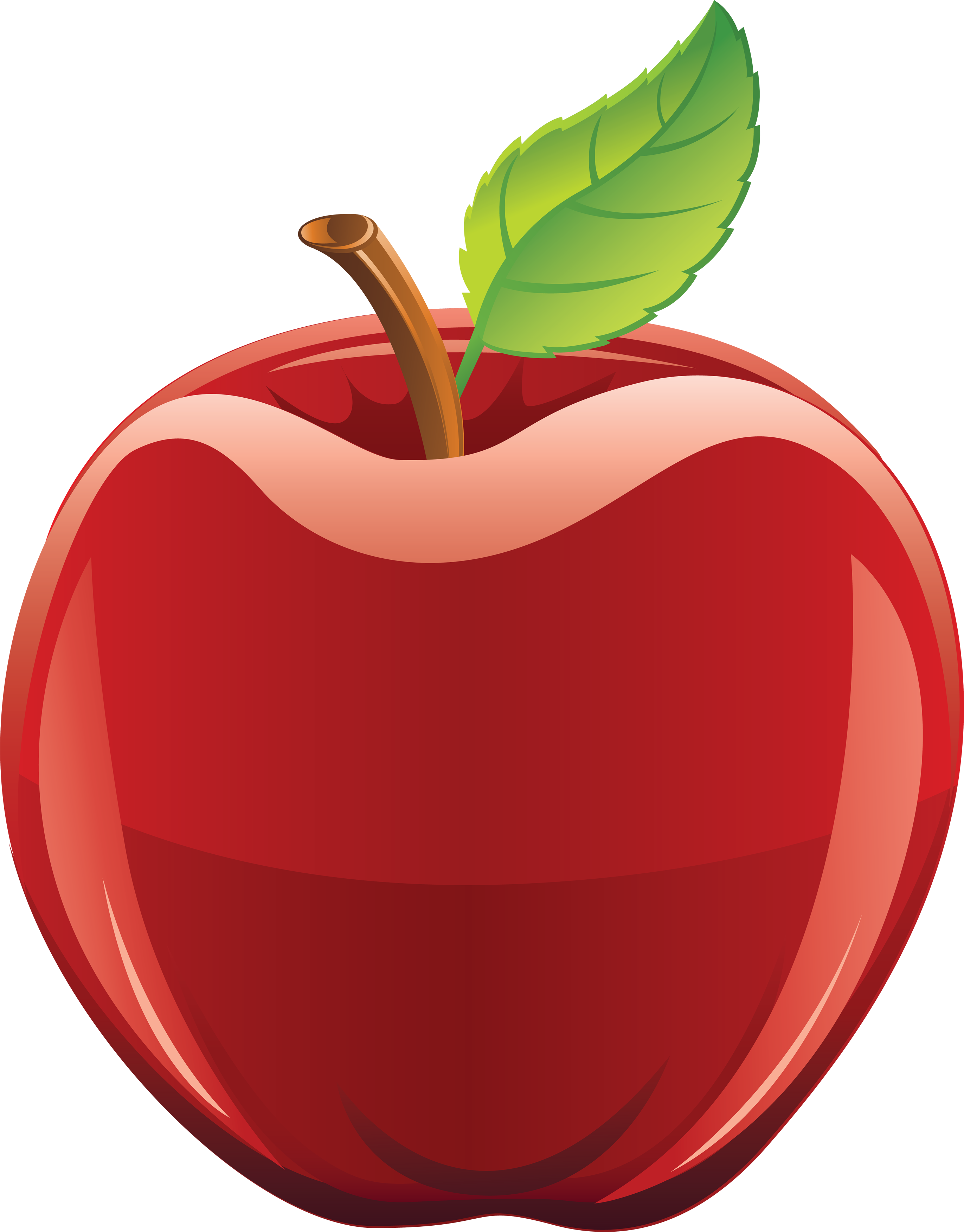 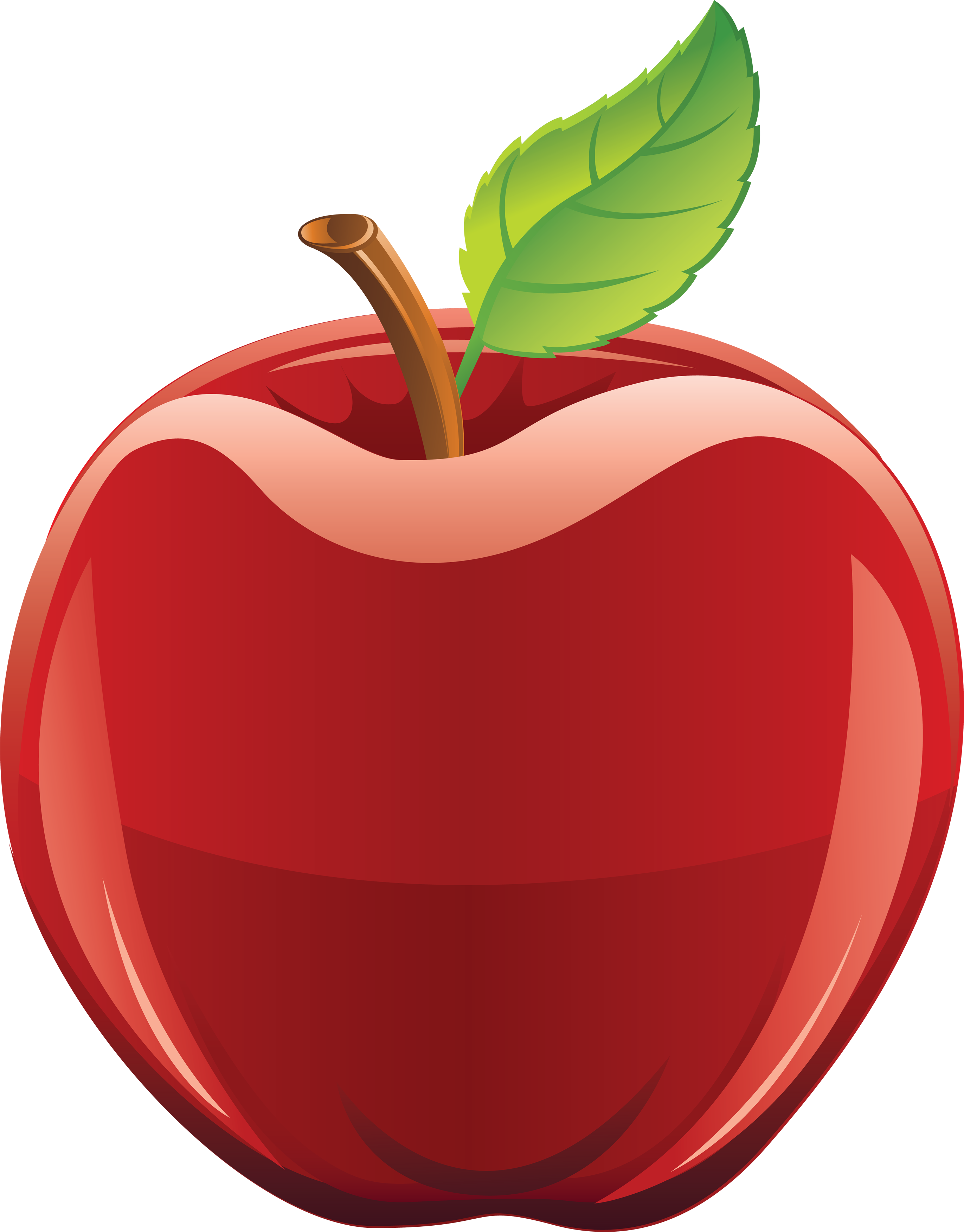 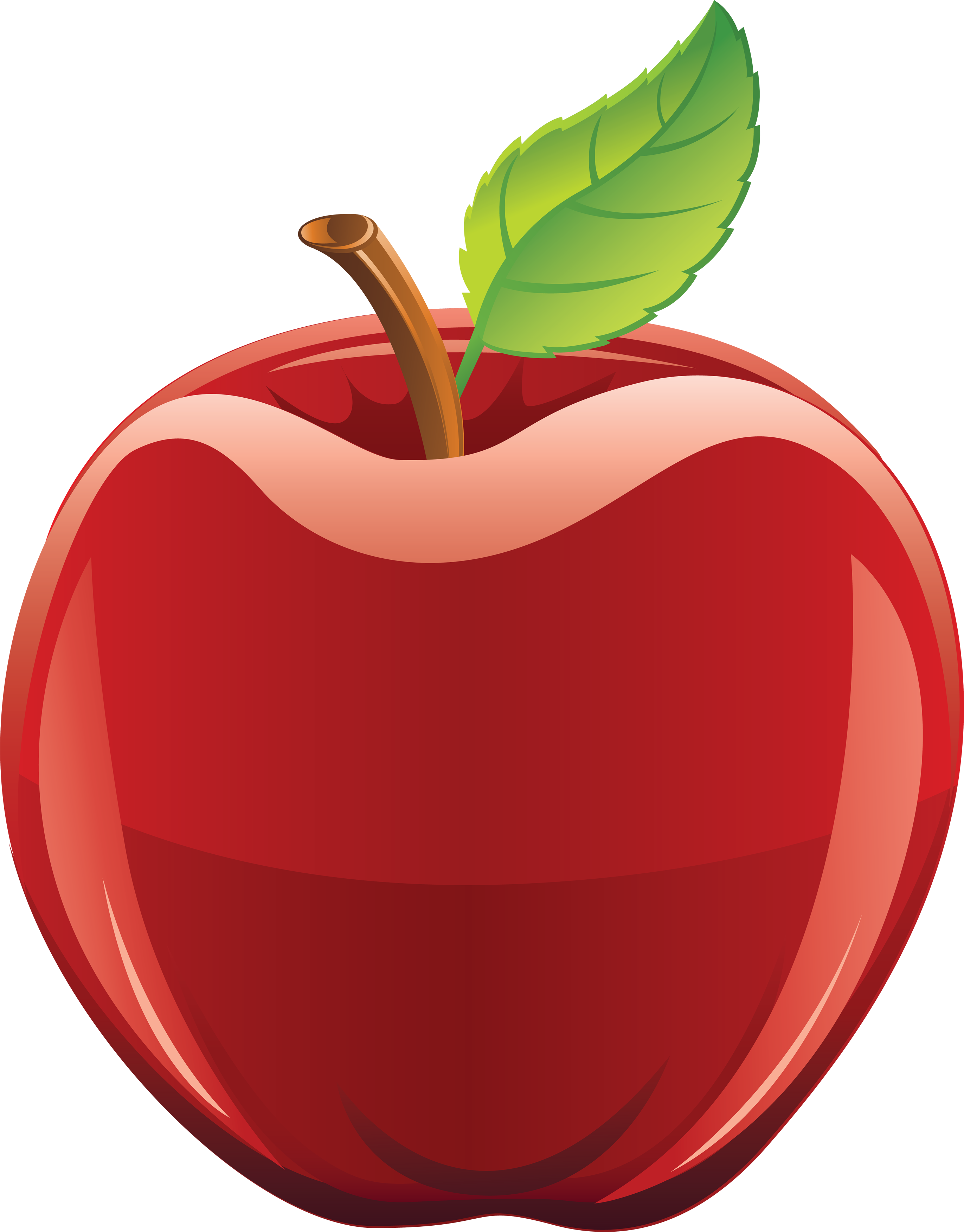 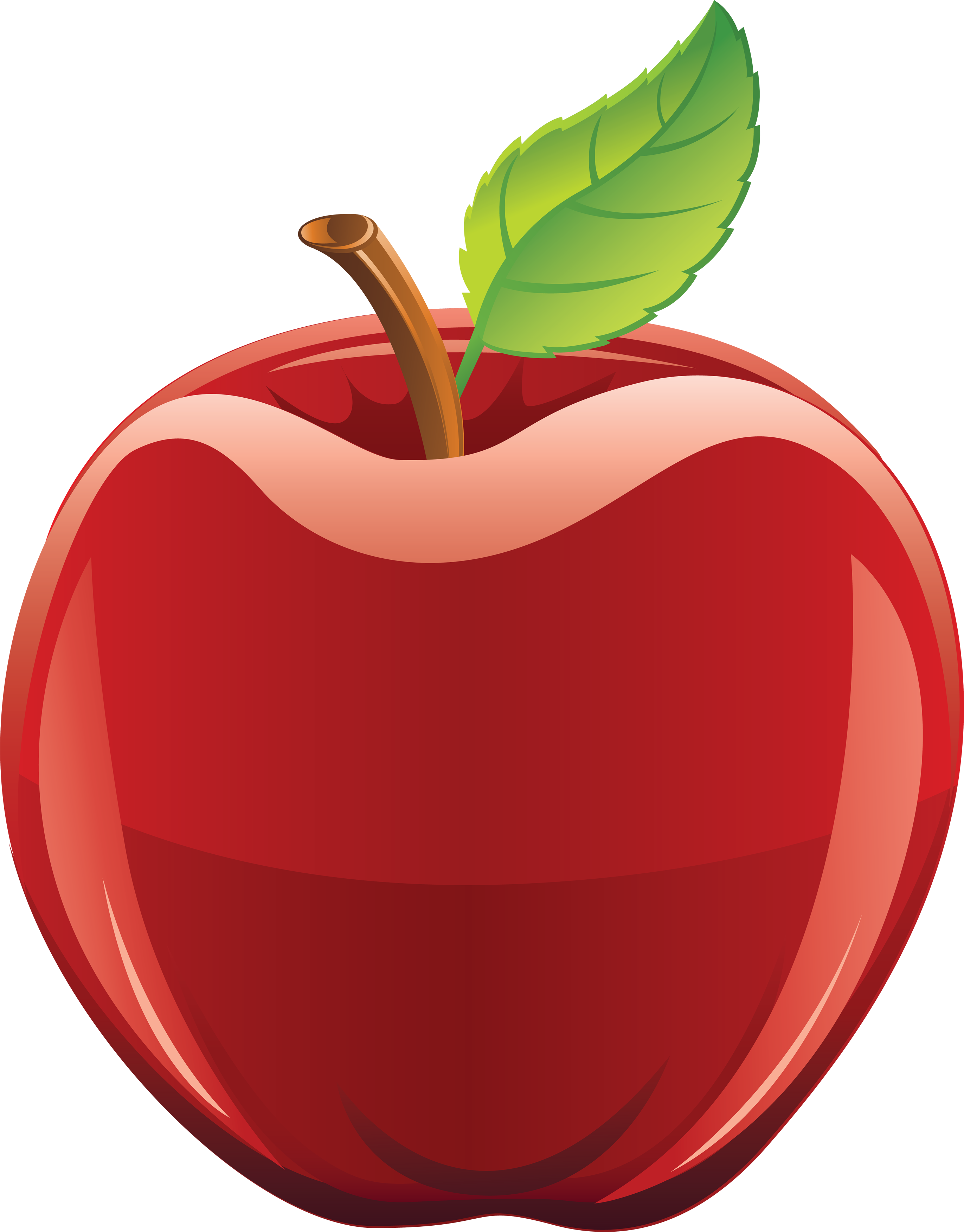 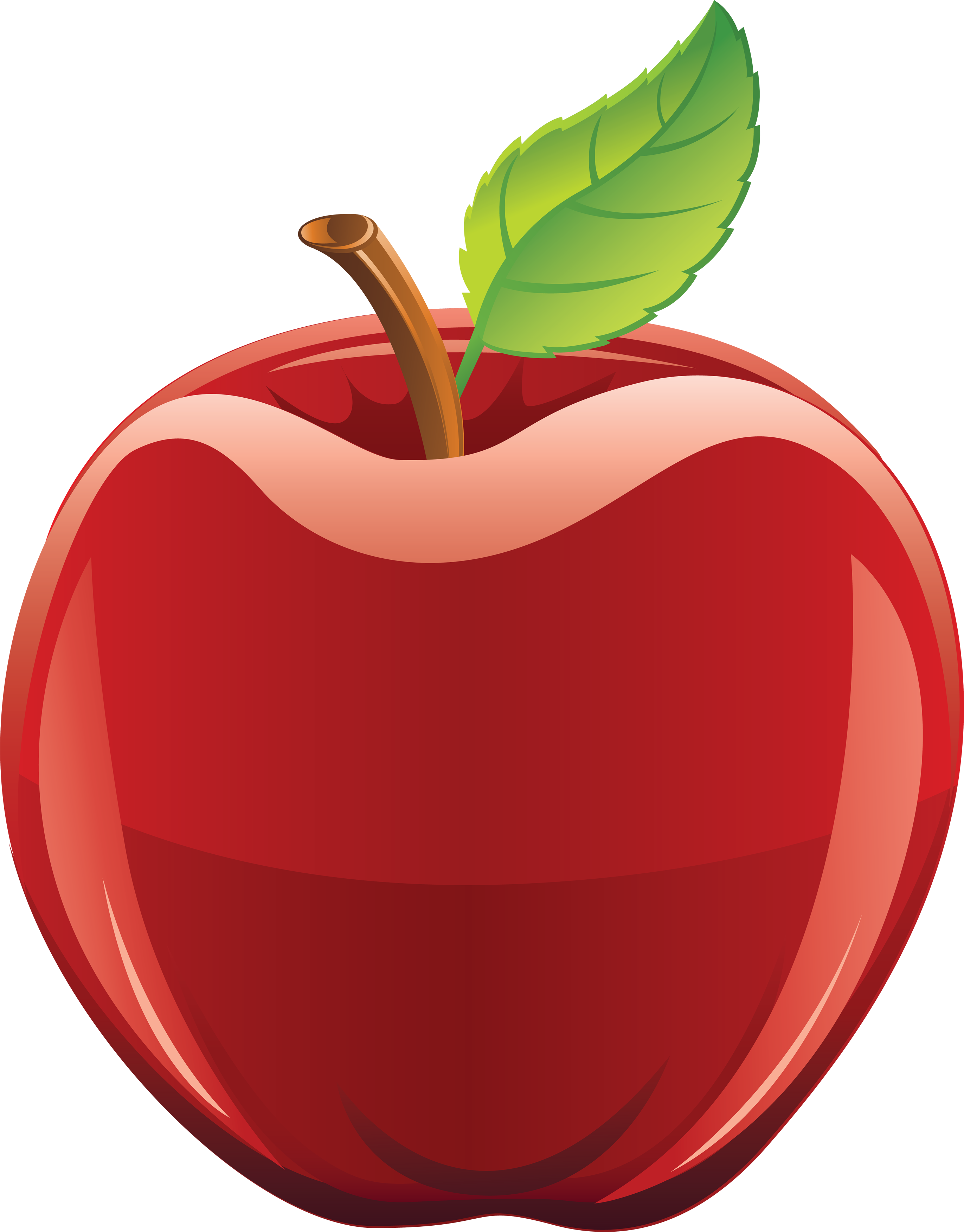 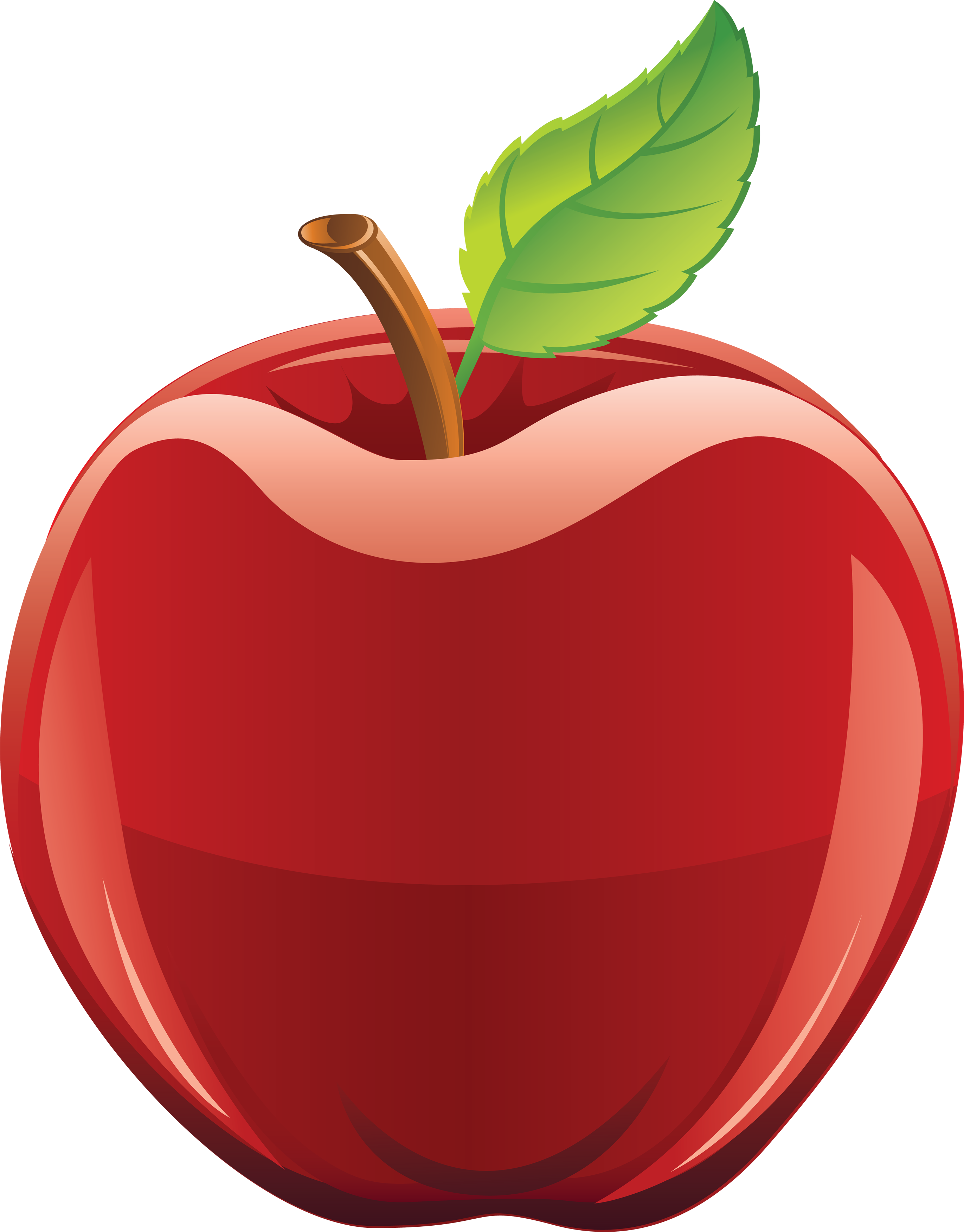 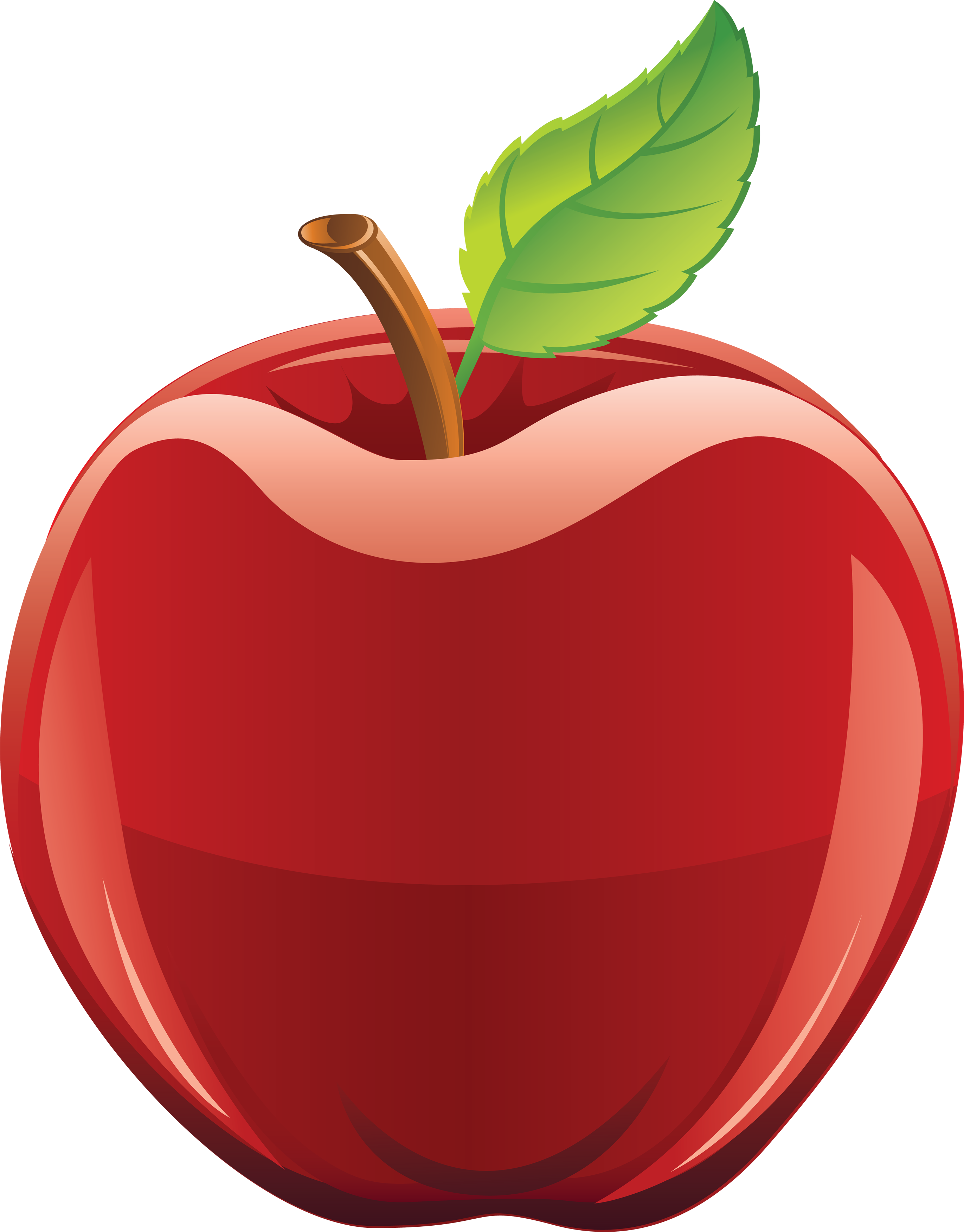 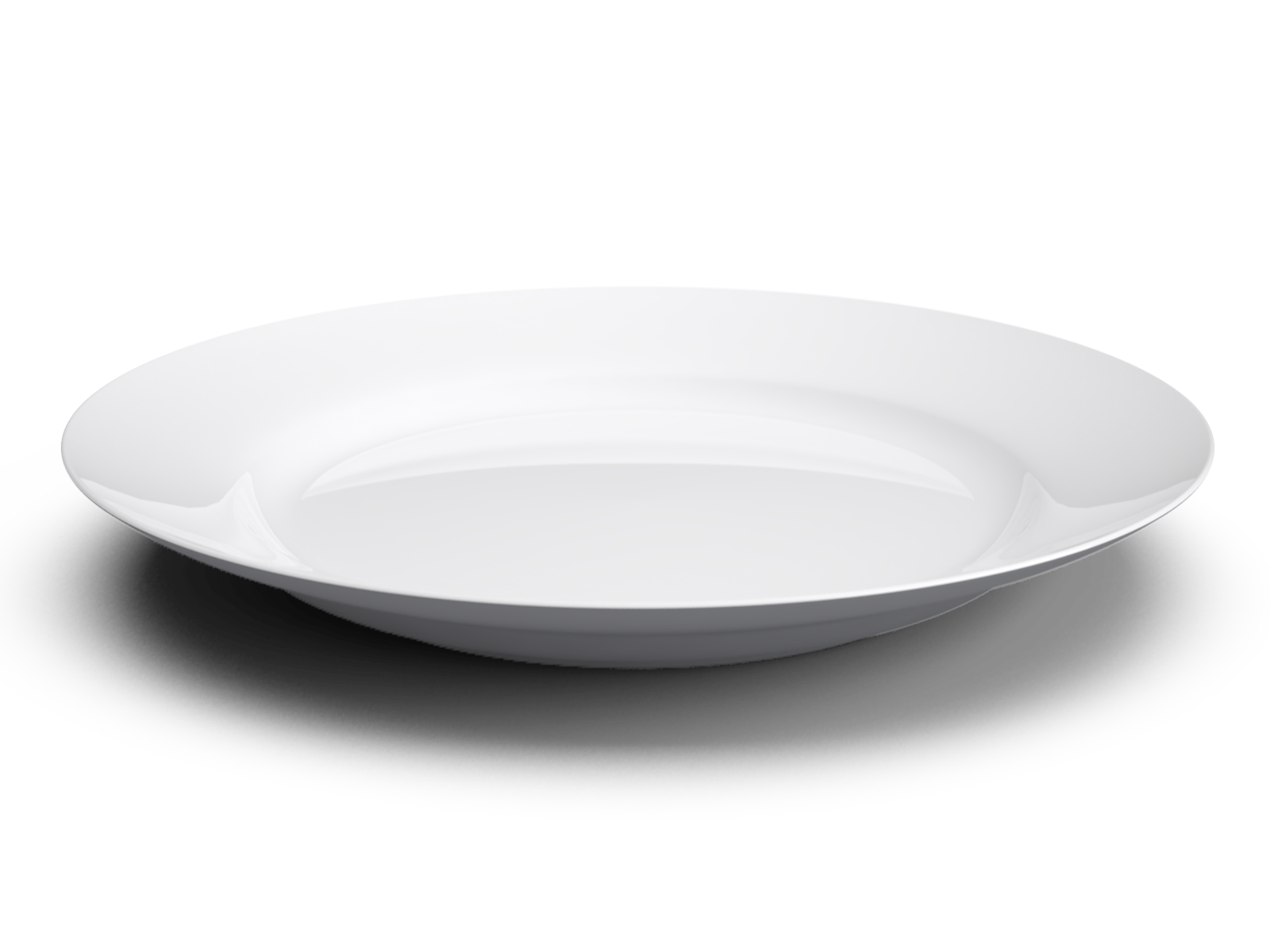 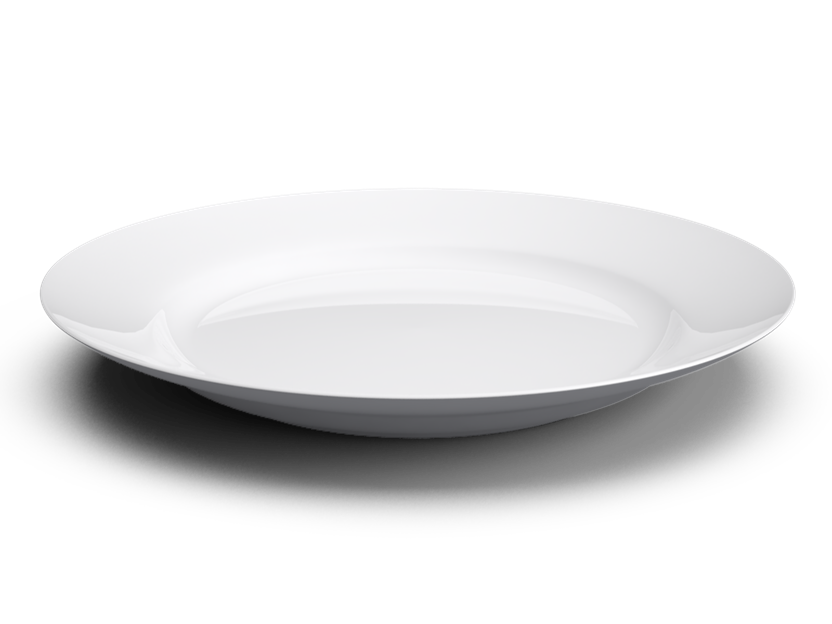 3
4
Củng cố-Vậy có mấy cách tách nhóm có số lượng là 7 thành 2 phần ? -  Đó là những cách nào?
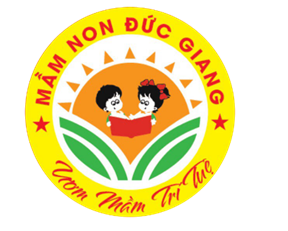 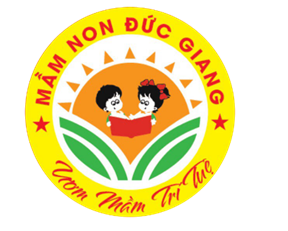 1 - 6
6 - 1
7
2 - 5
5 - 2
3 - 4
4 - 3
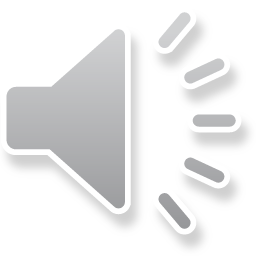 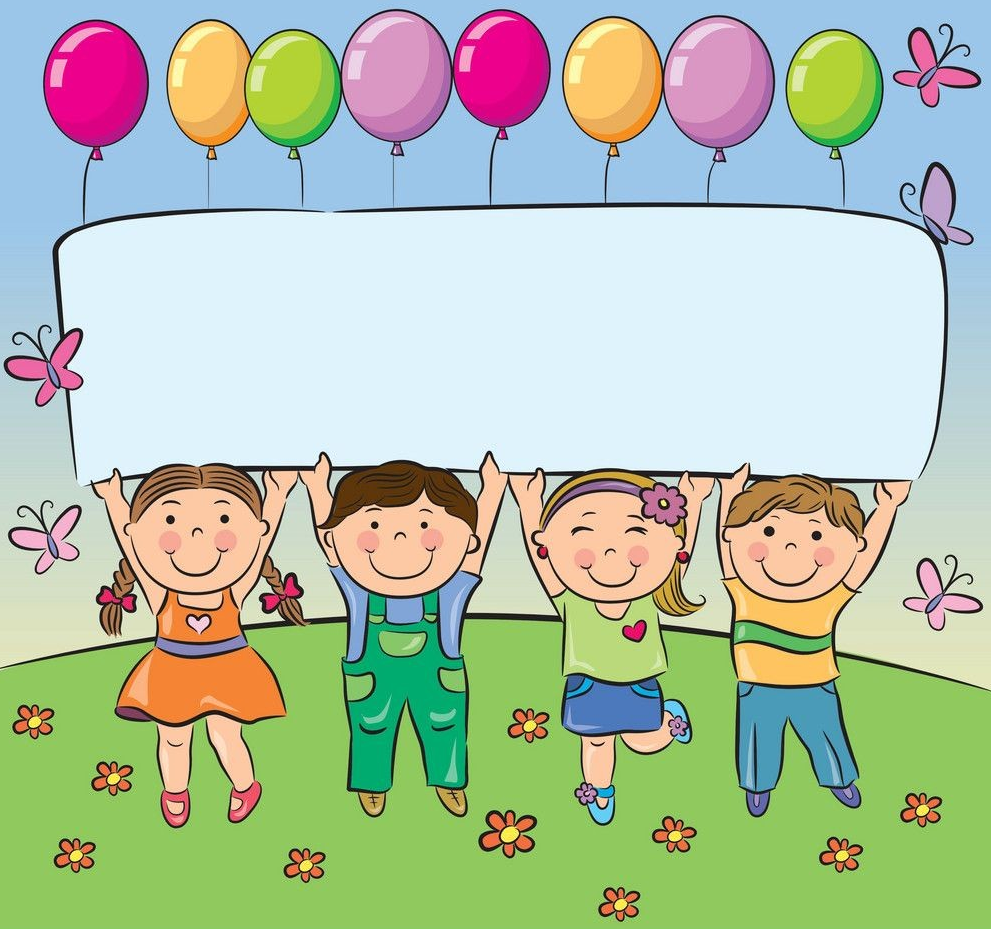 Phần 3- Trò chơi: Ai nhanh hơn
Cách chơi: Bé hãy chọn chữ số chỉ số lượng còn lại khi 7 đối tượng đã được tách thành 2 nhóm
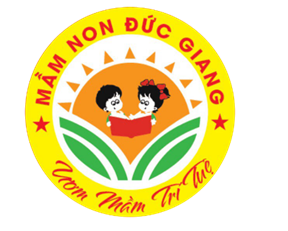 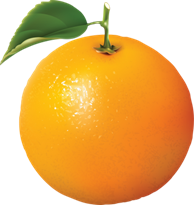 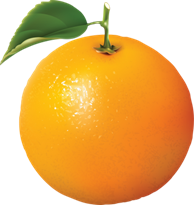 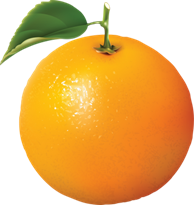 4
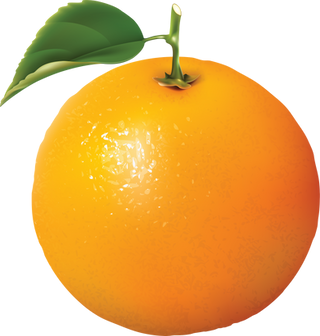 7
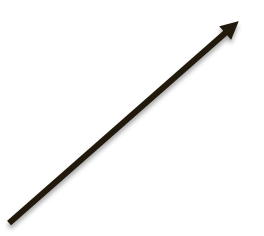 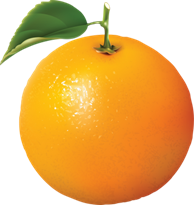 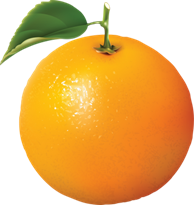 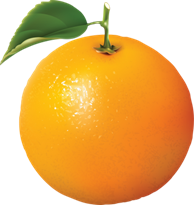 4
3
5
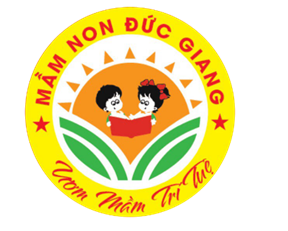 2
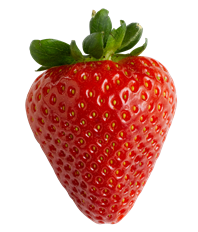 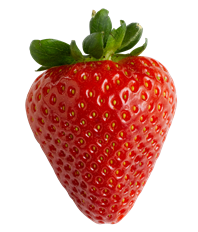 7
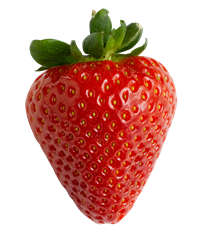 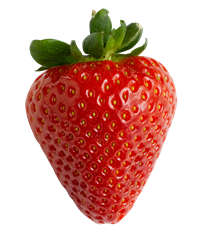 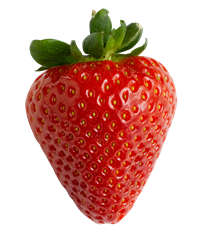 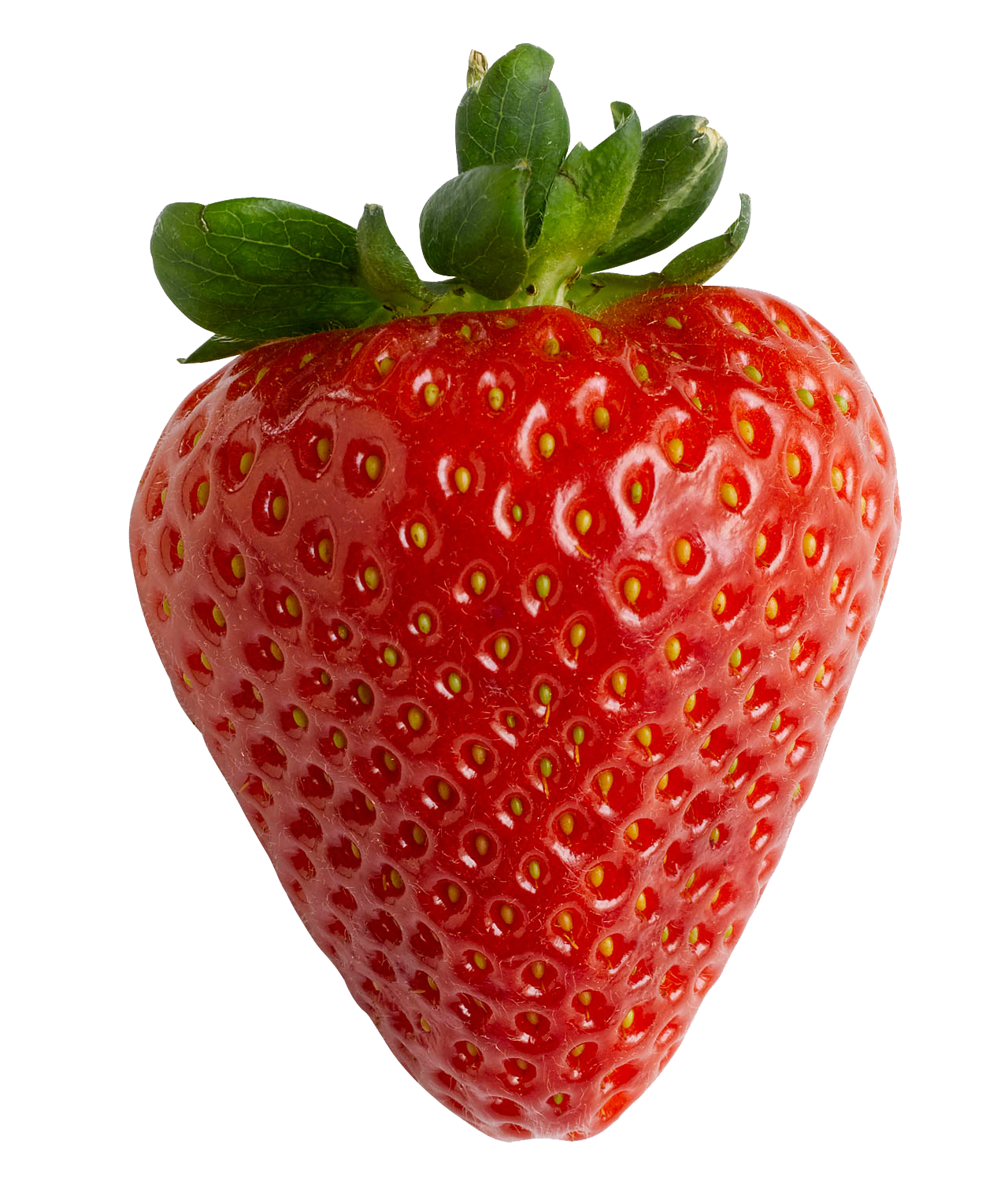 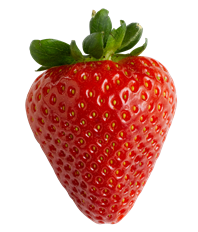 5
6
4
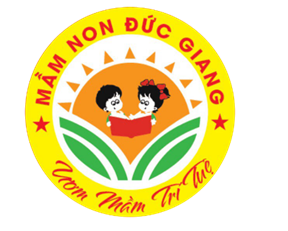 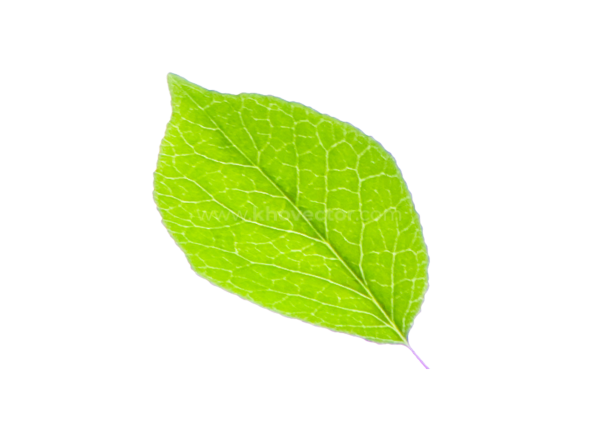 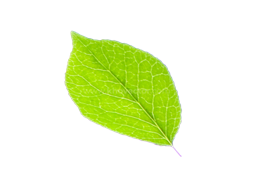 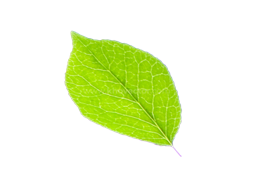 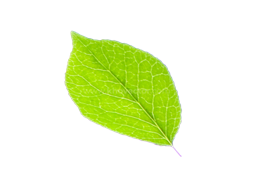 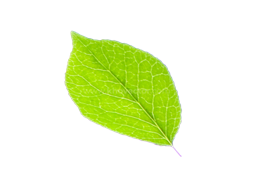 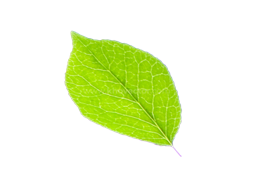 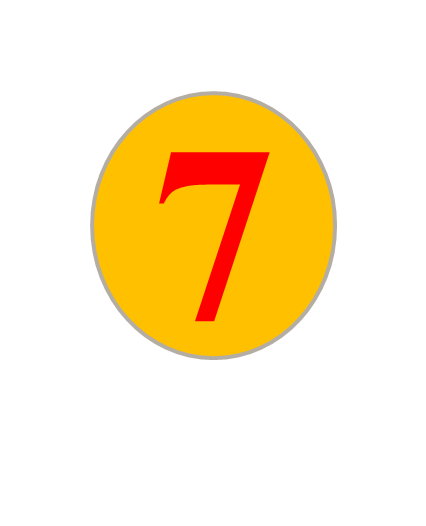 1
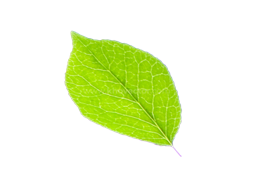 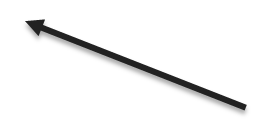 6
4
5
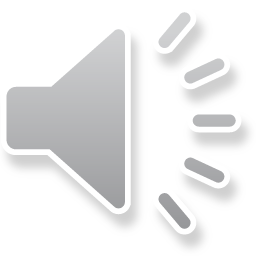 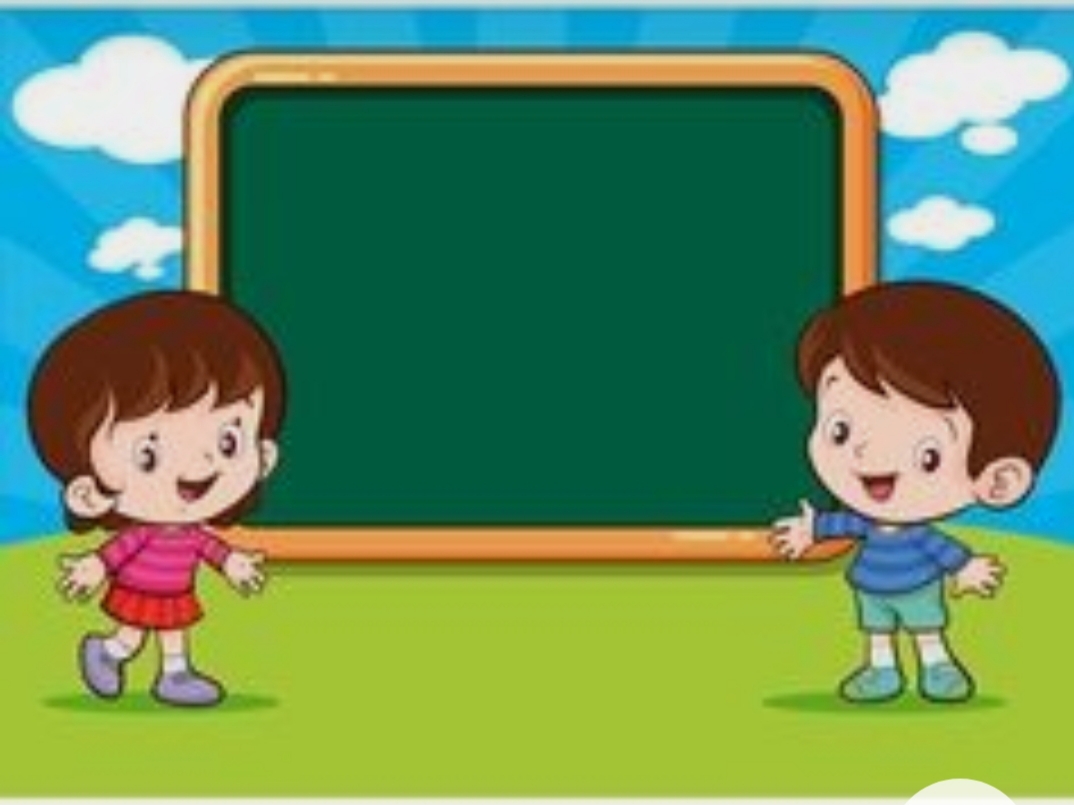 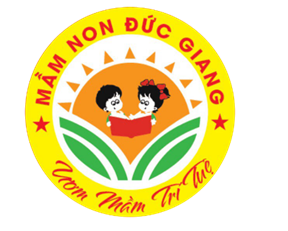 Trò chơi  Thử tài trí thông minh của bé
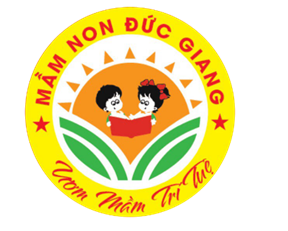 7
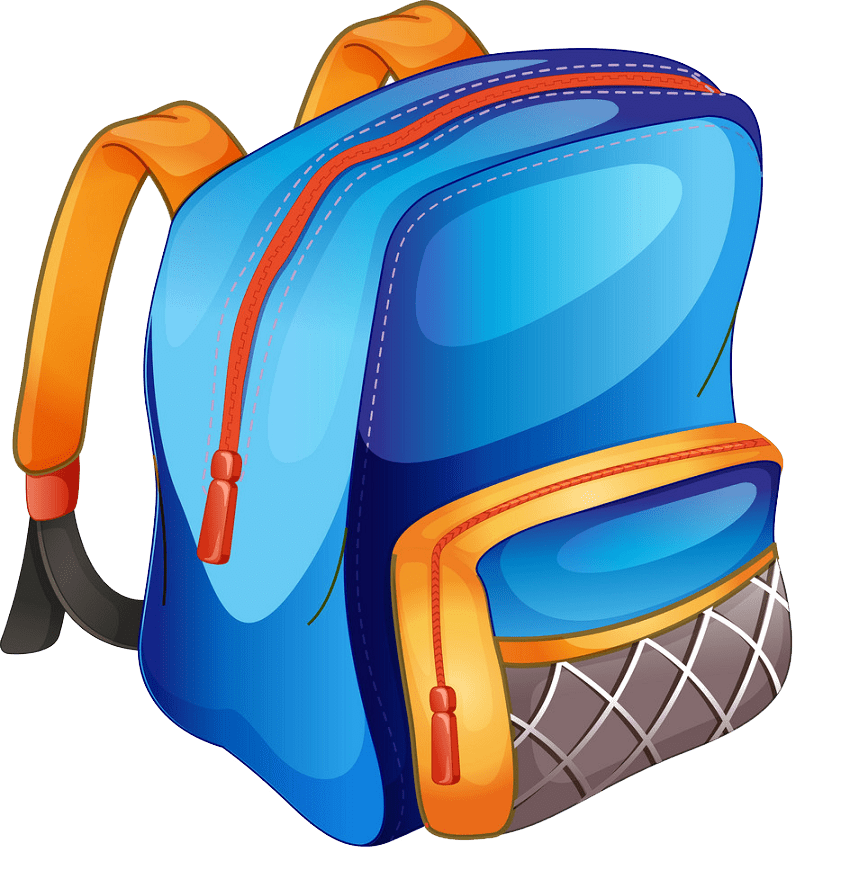 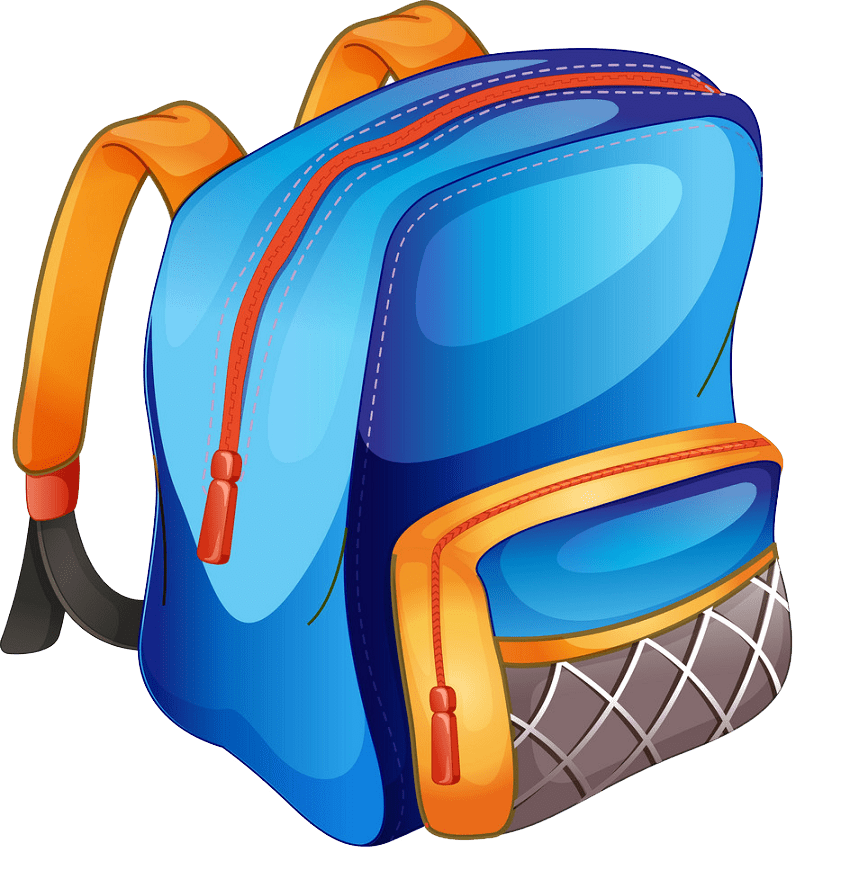 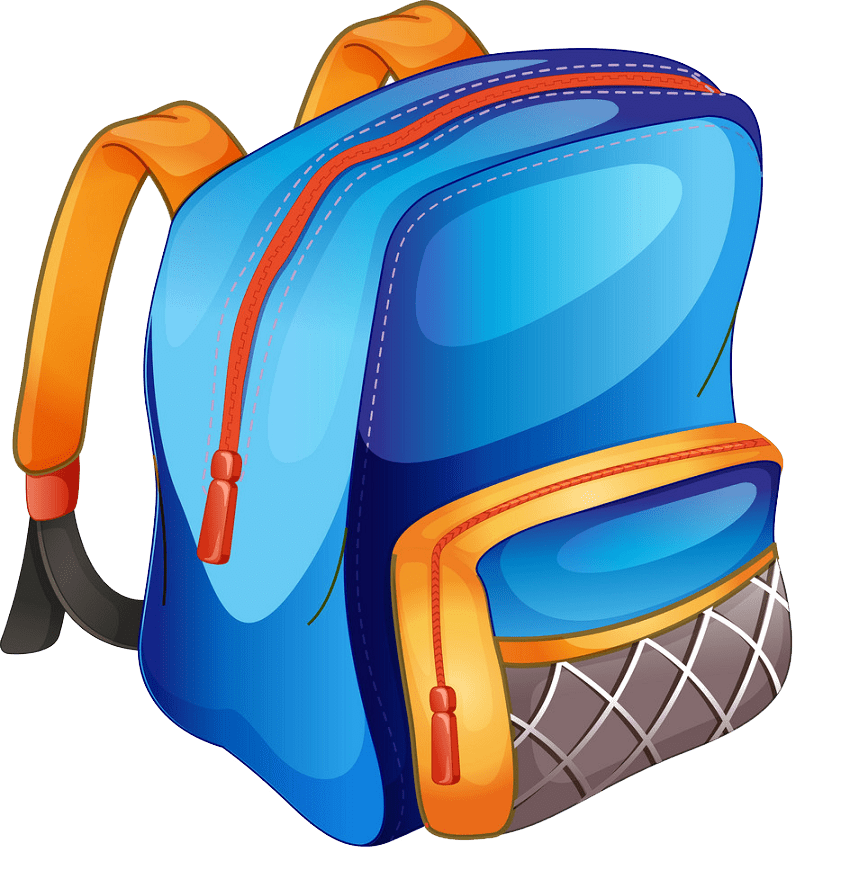 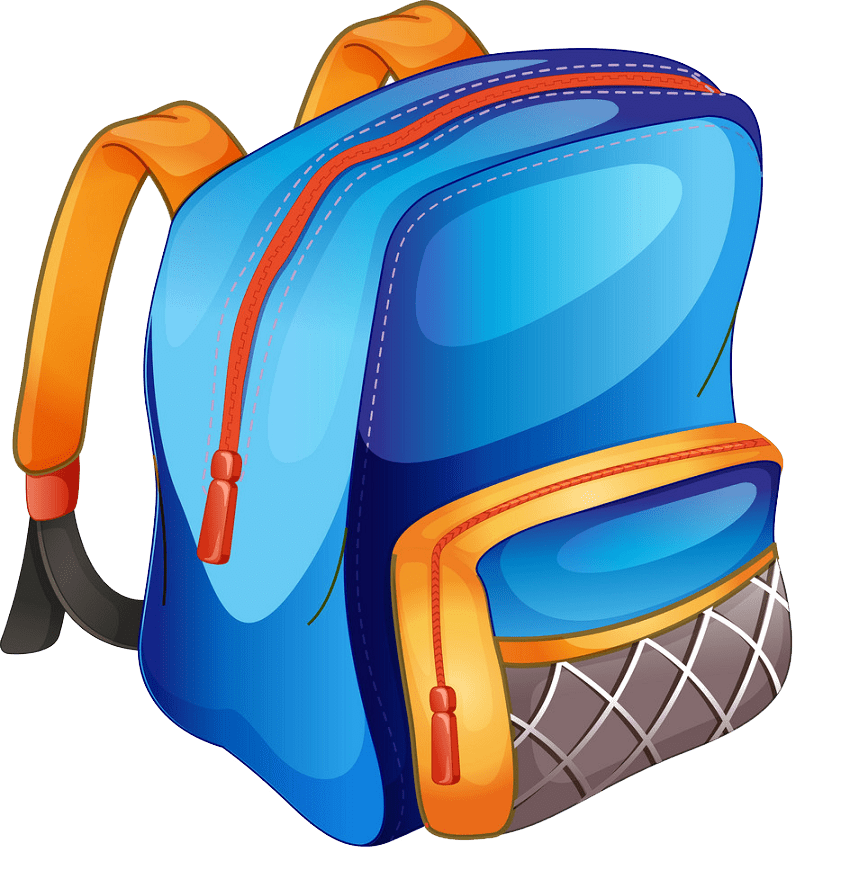 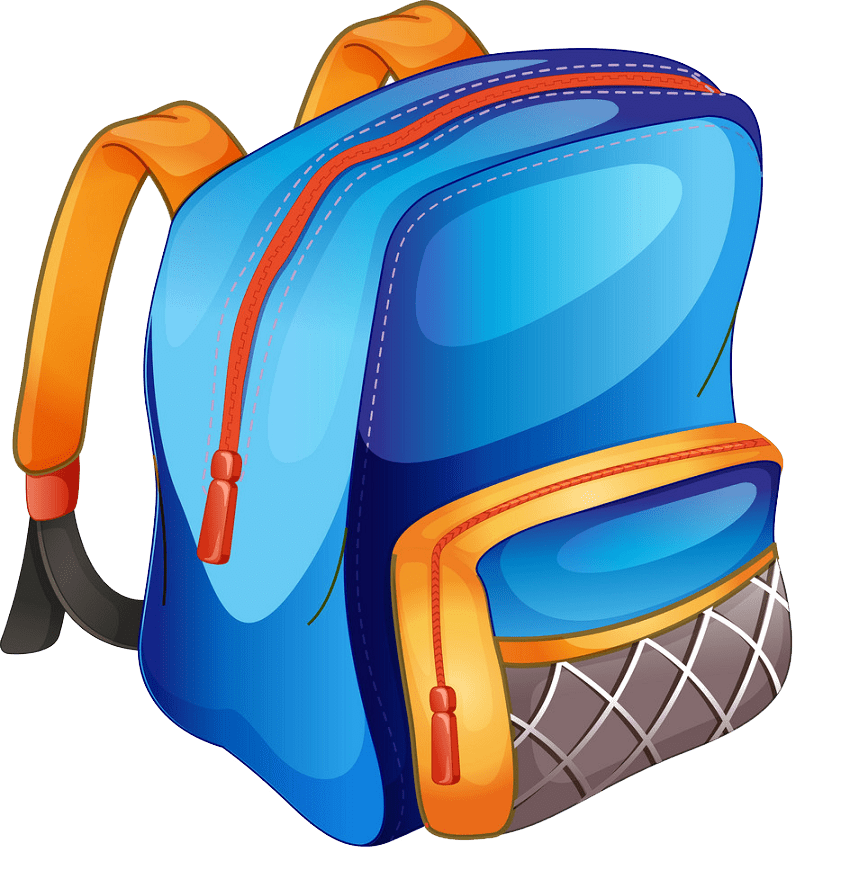 6-1
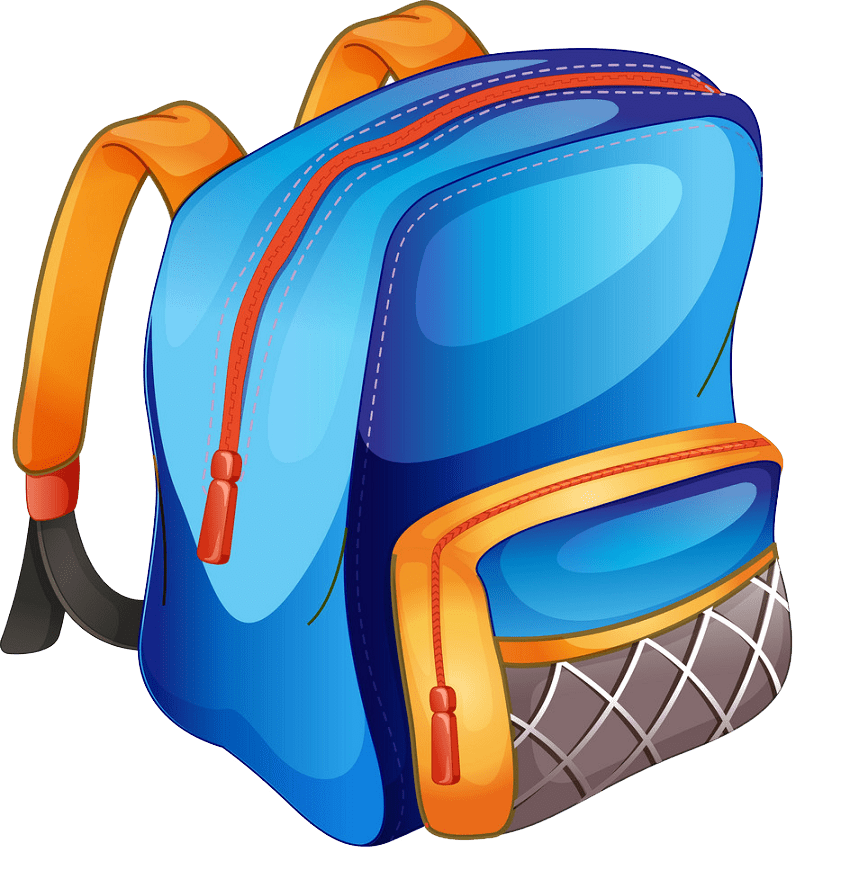 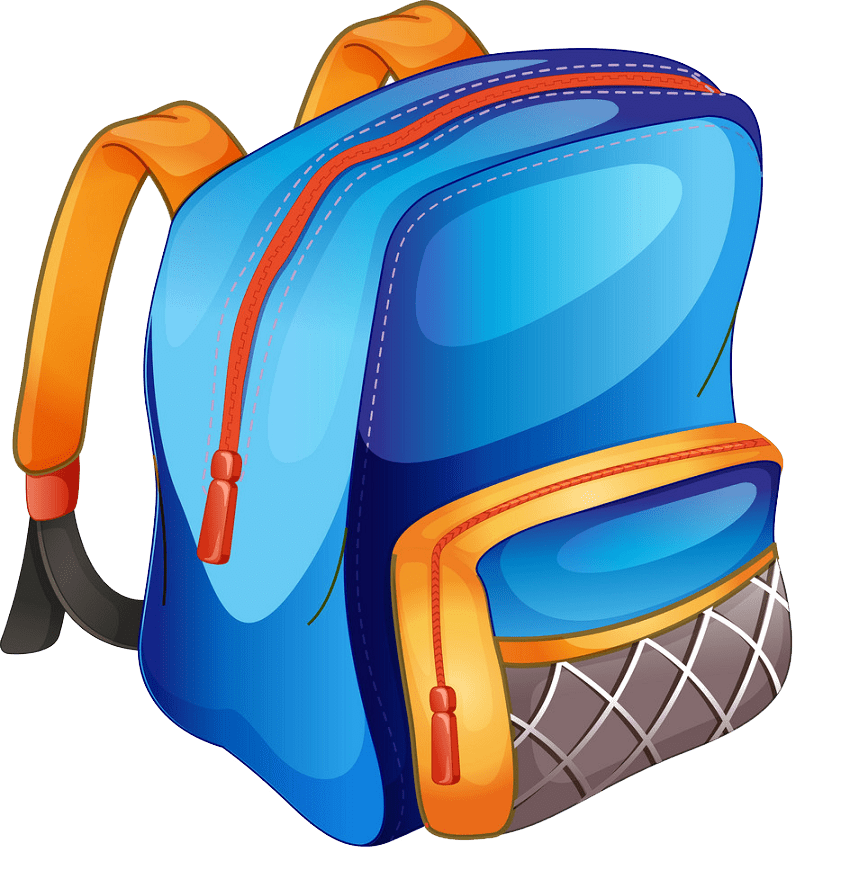 1-6
5-2
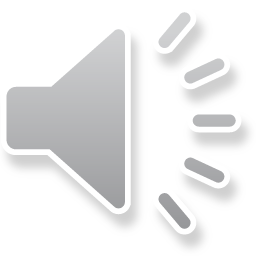 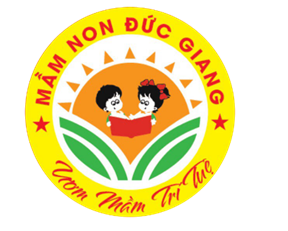 7
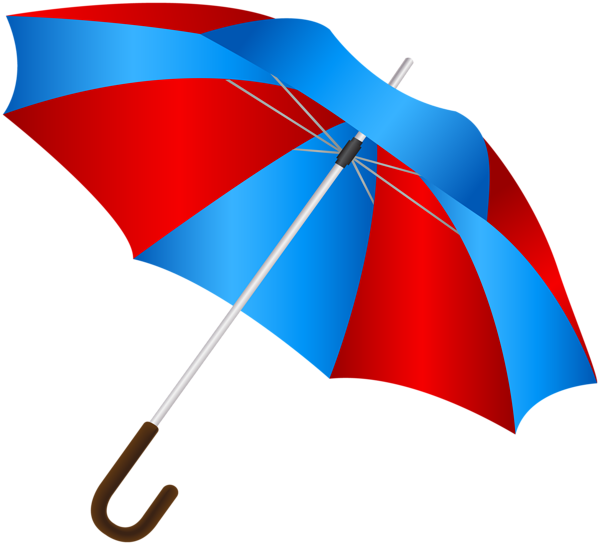 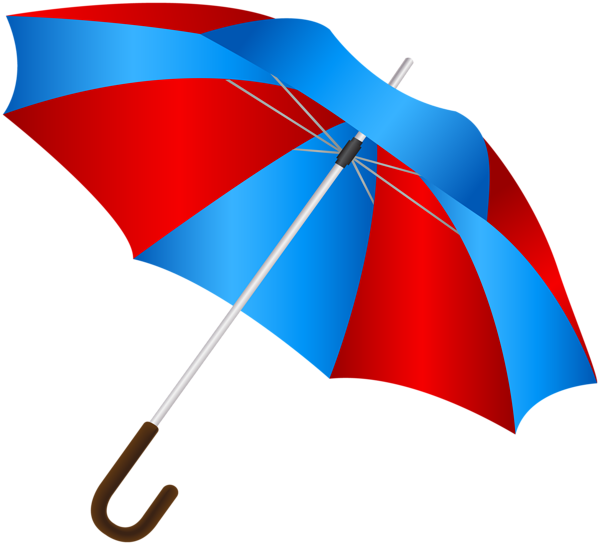 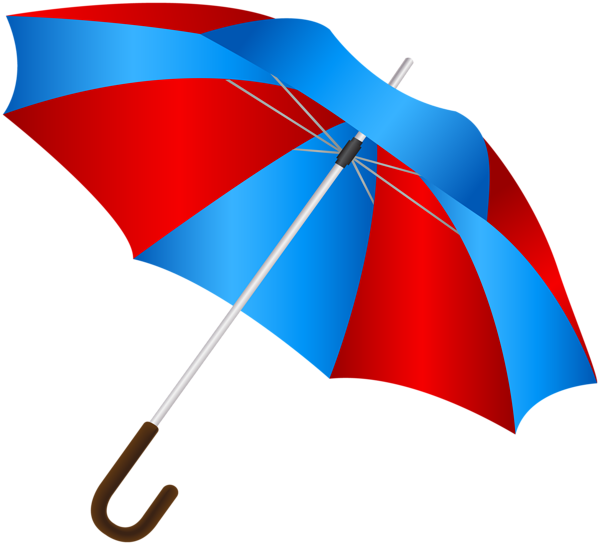 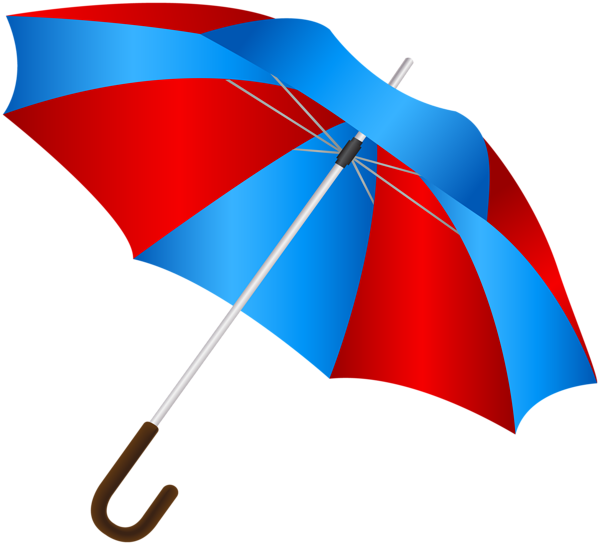 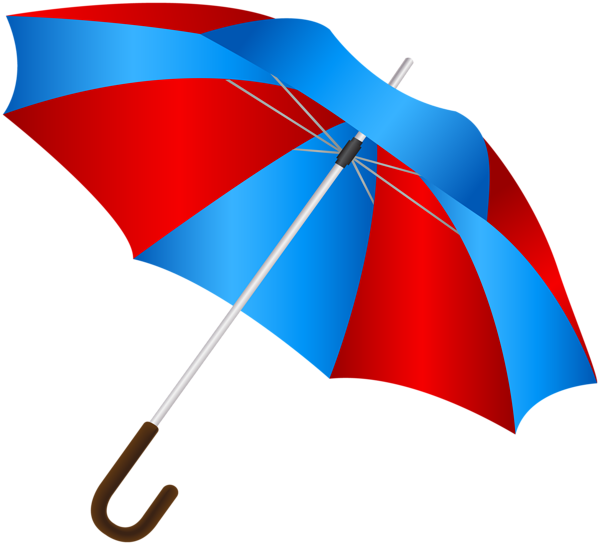 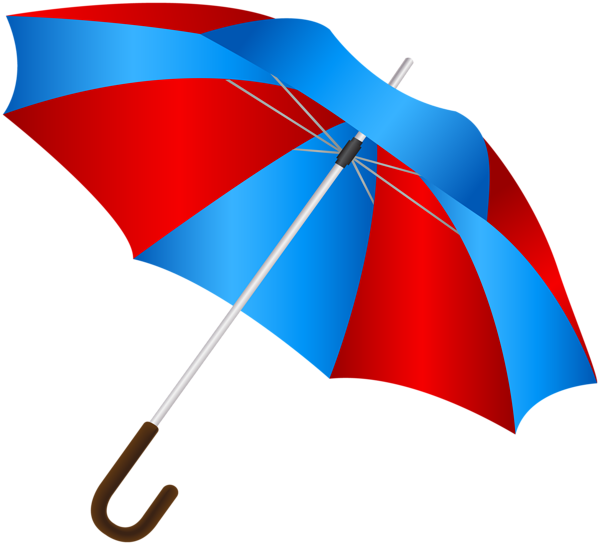 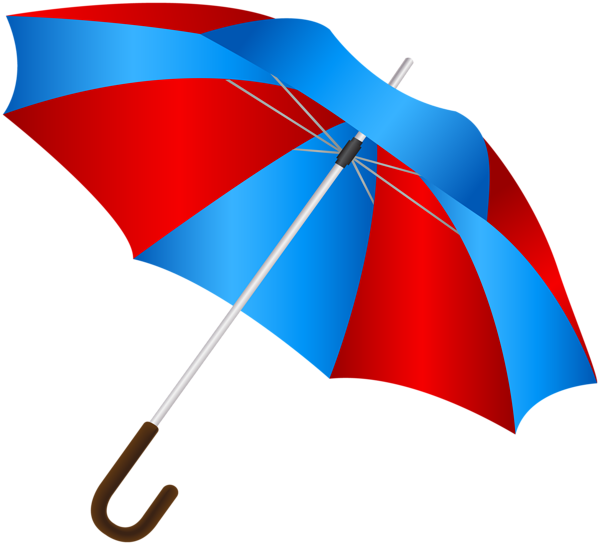 3-4
4-3
4-4
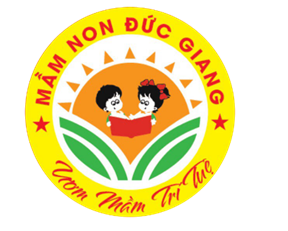 7
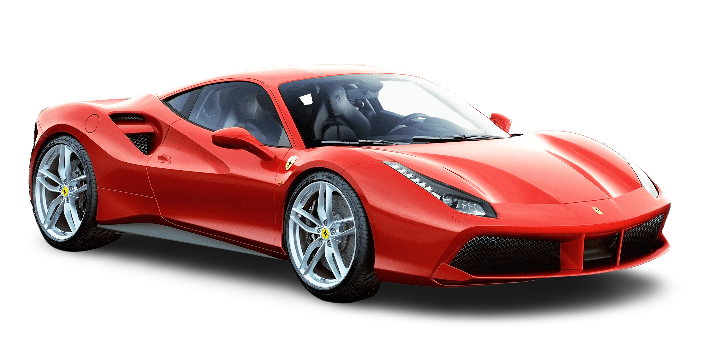 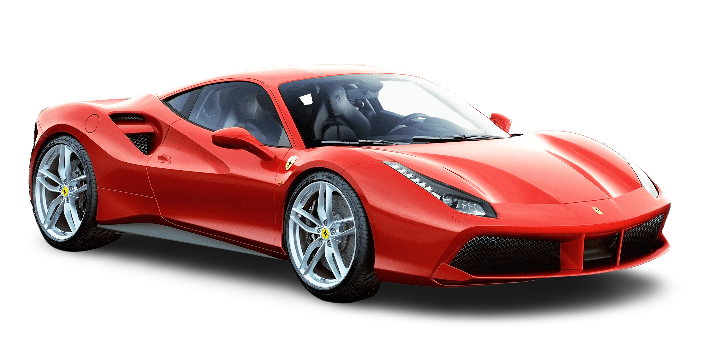 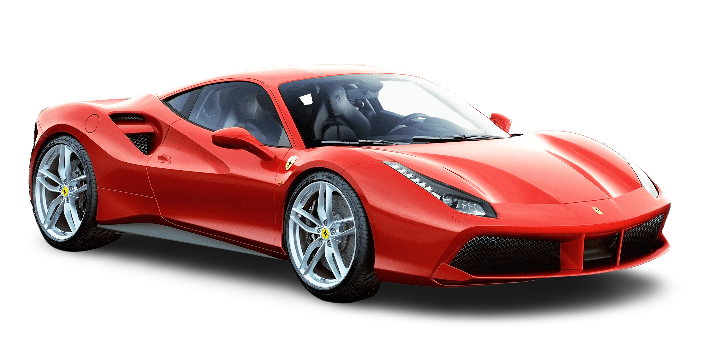 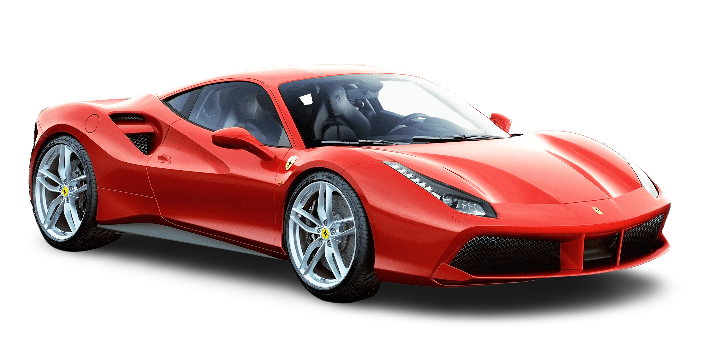 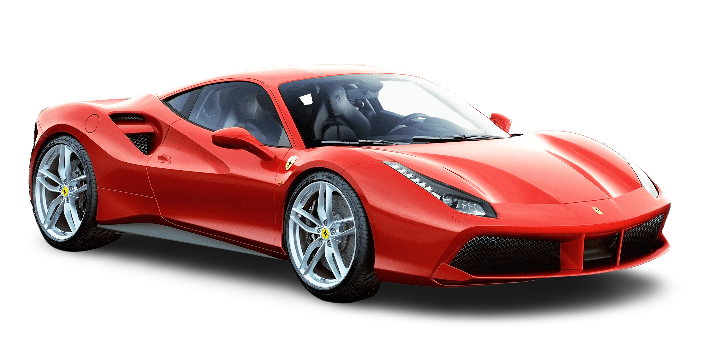 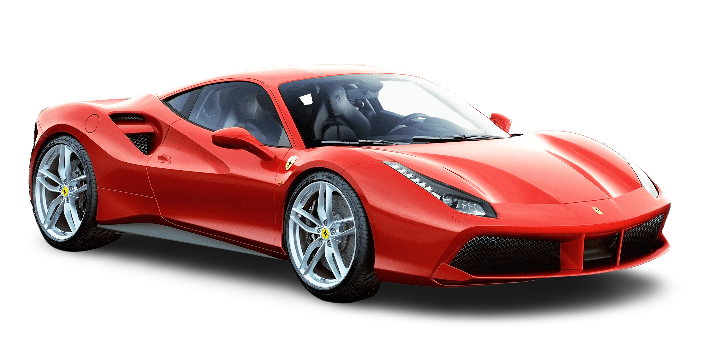 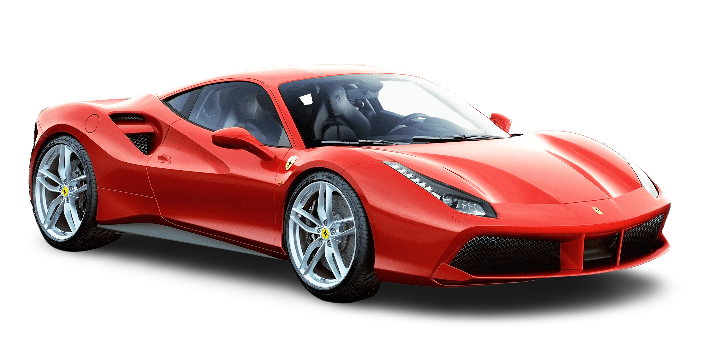 2-5
5-2
6-1
Trò chơi
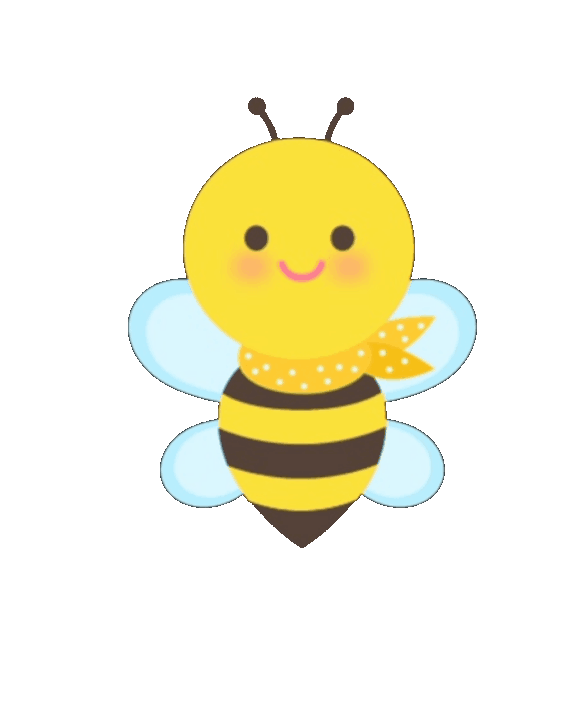 Xin chào và hẹn gặp các con!
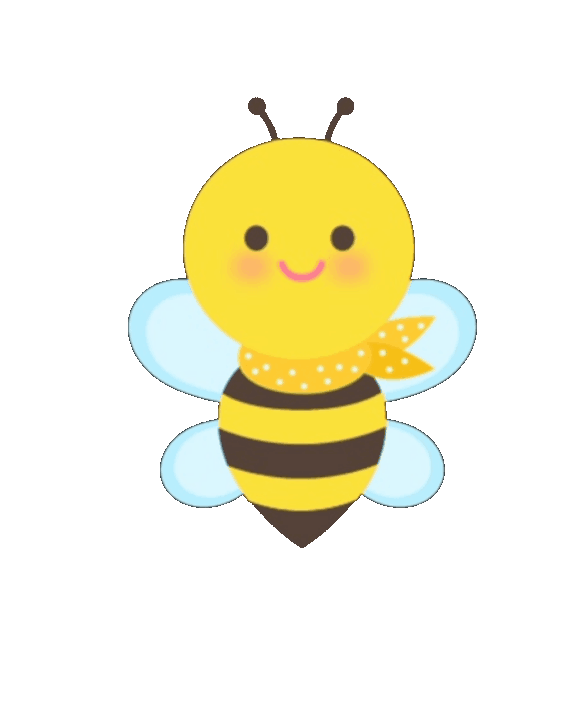 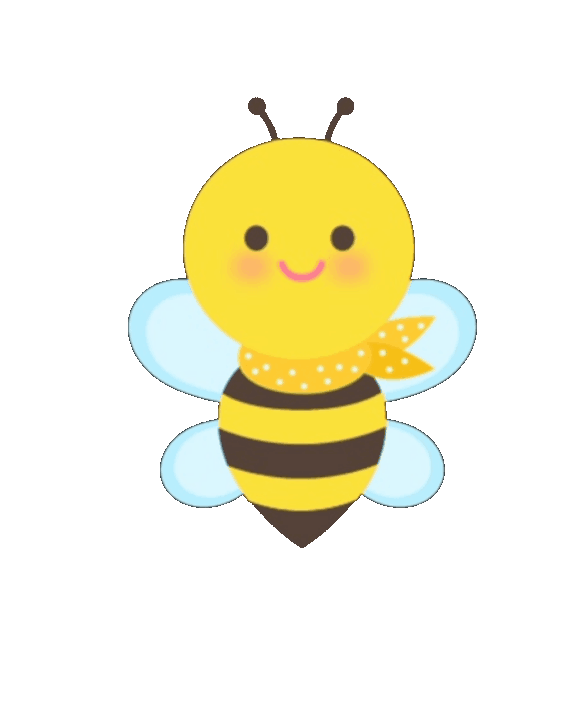